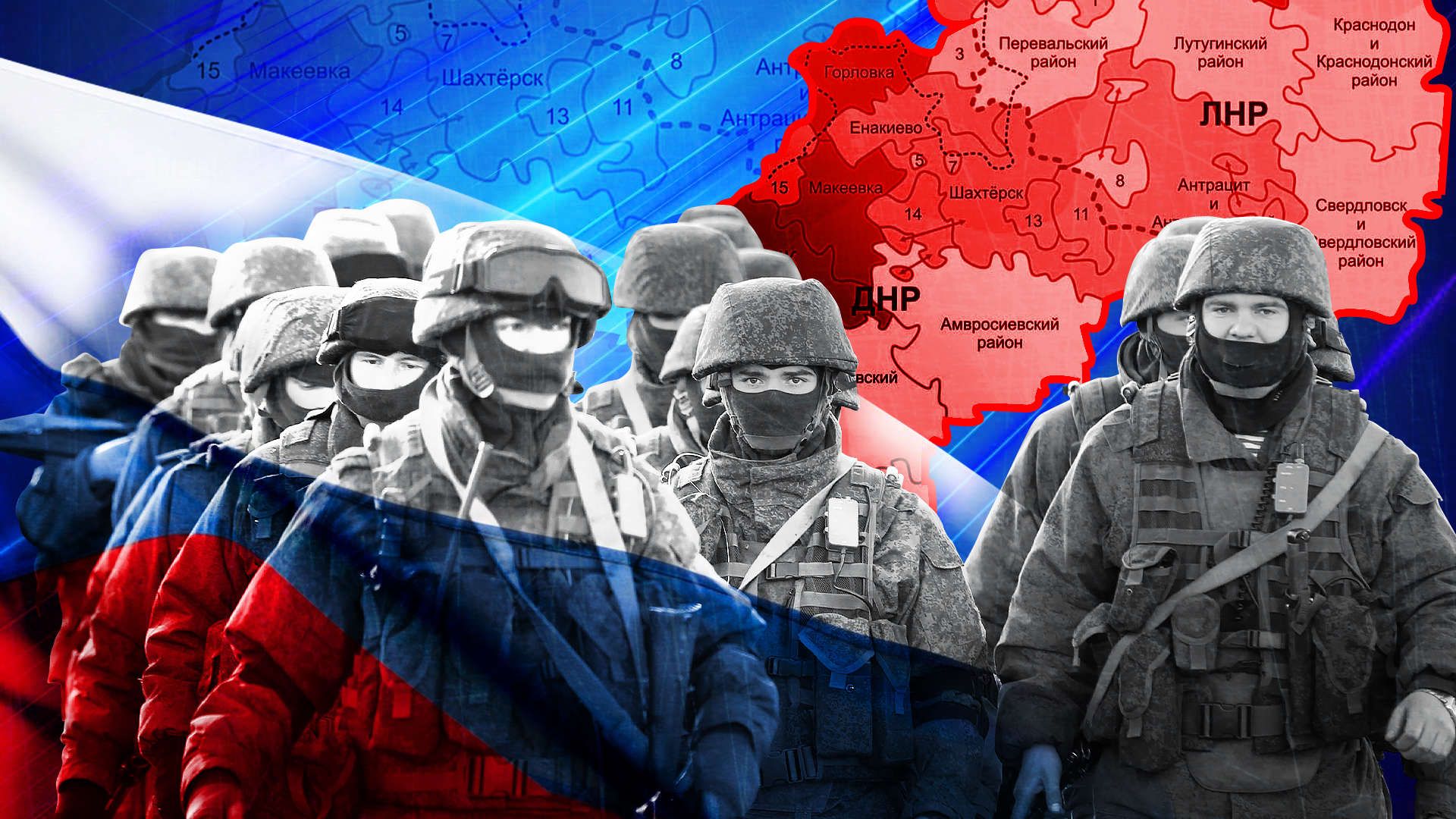 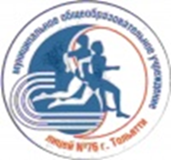 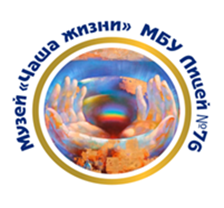 Музей «Чаша жизни» МБУ «Лицей № 76»
ПРЕЗЕНТАЦИЯ
ГЕРОИ  НАШЕГО  ВРЕМЕНИ
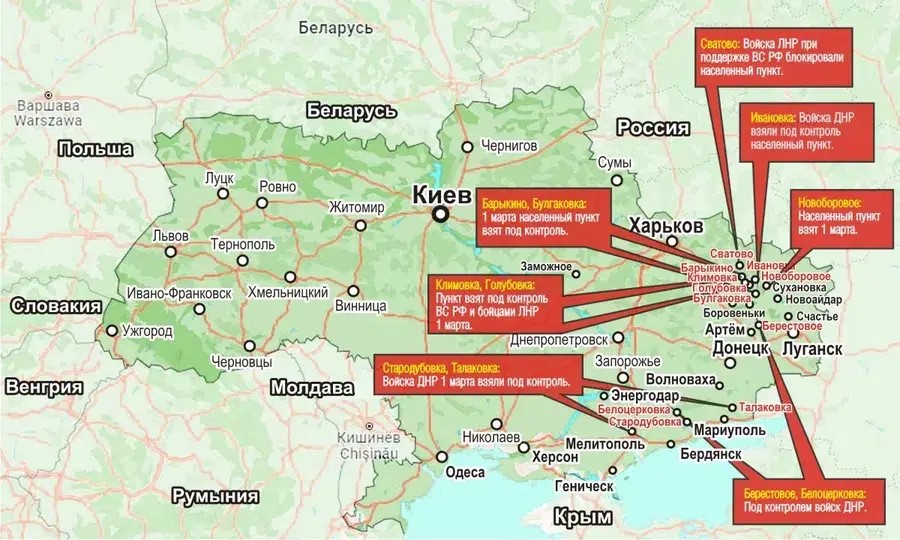 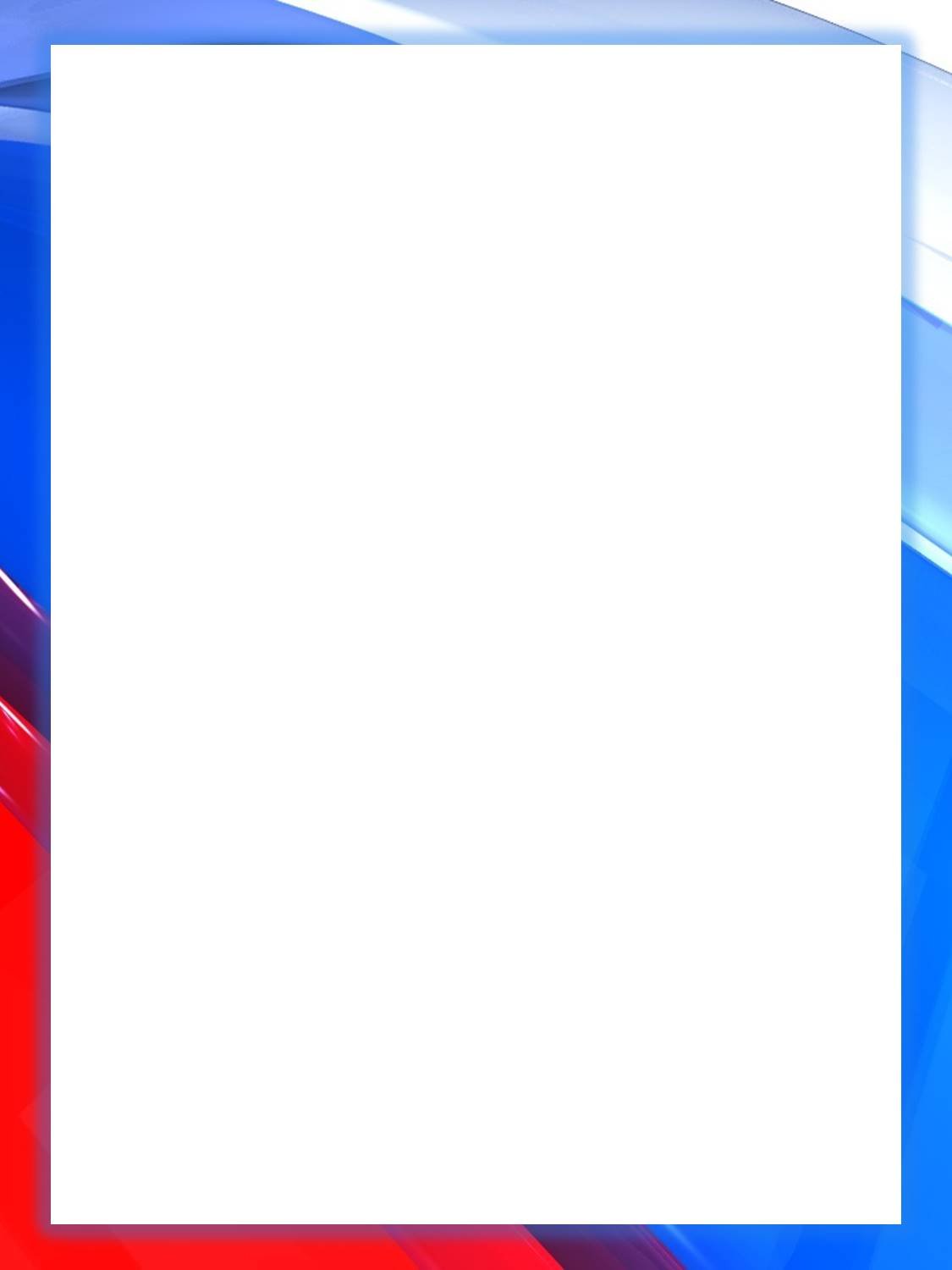 ГЕРОИ ТОЛЬЯТТИ
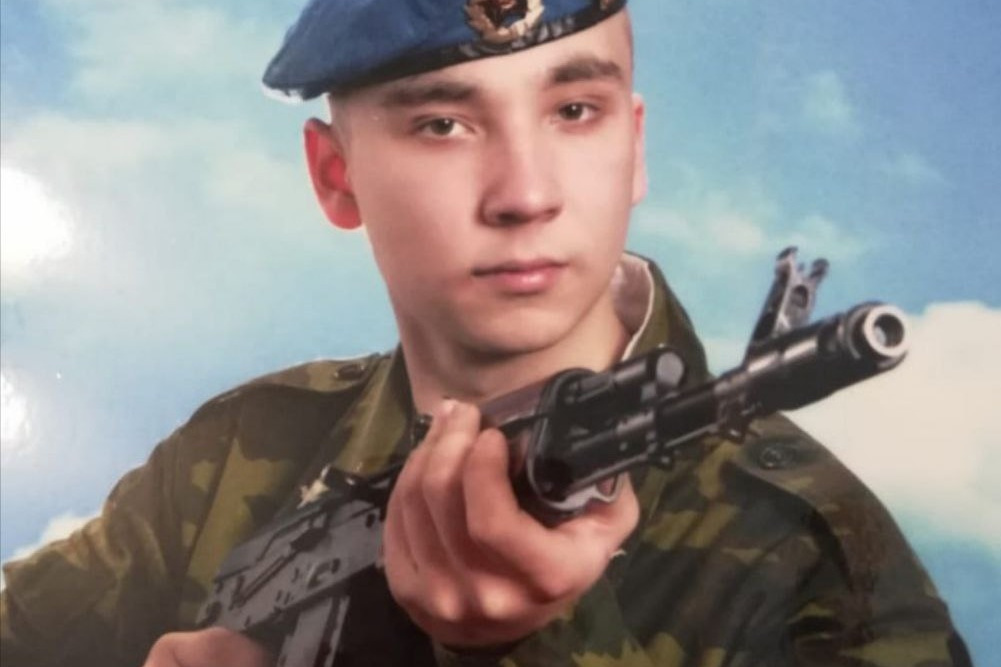 Старшина Андрей Ахметшин. 
За боевые заслуги посмертно его представили к ордену Мужества. Андрею было 32 года.
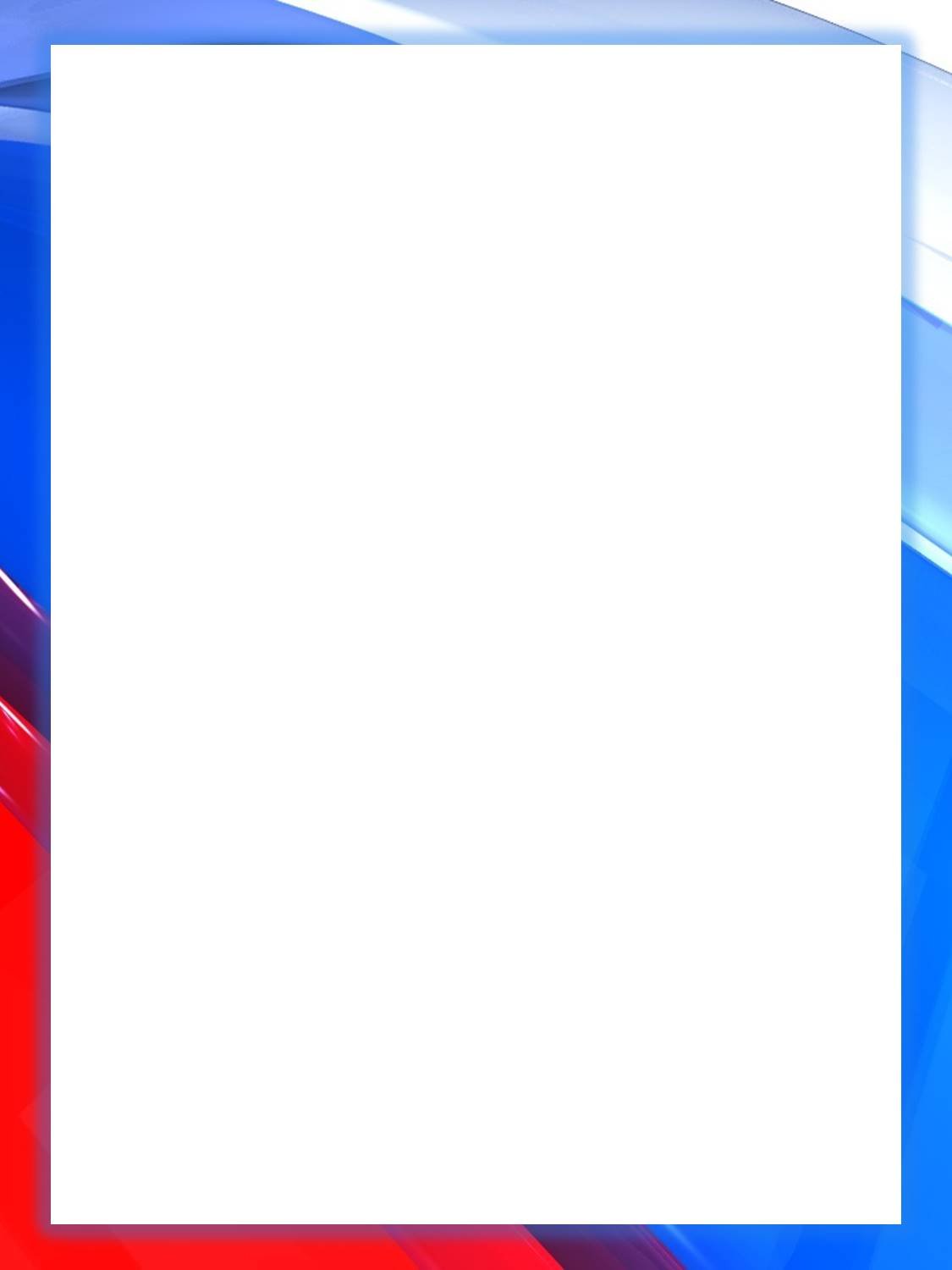 ГЕРОИ ТОЛЬЯТТИ
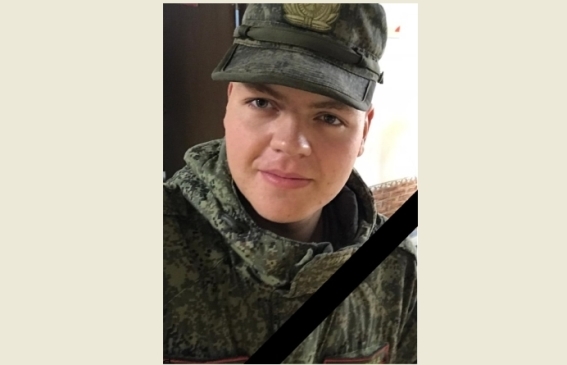 Владимир Писарев - военнослужащий . погиб при выполнении боевой задачи в ходе спецоперации по оказанию помощи Луганской и Донецкой народным республикам».
«За героизм и самоотверженность, проявленные при выполнении воинского долга, тольяттинец представлен к государственной награде - ордену Мужества»,
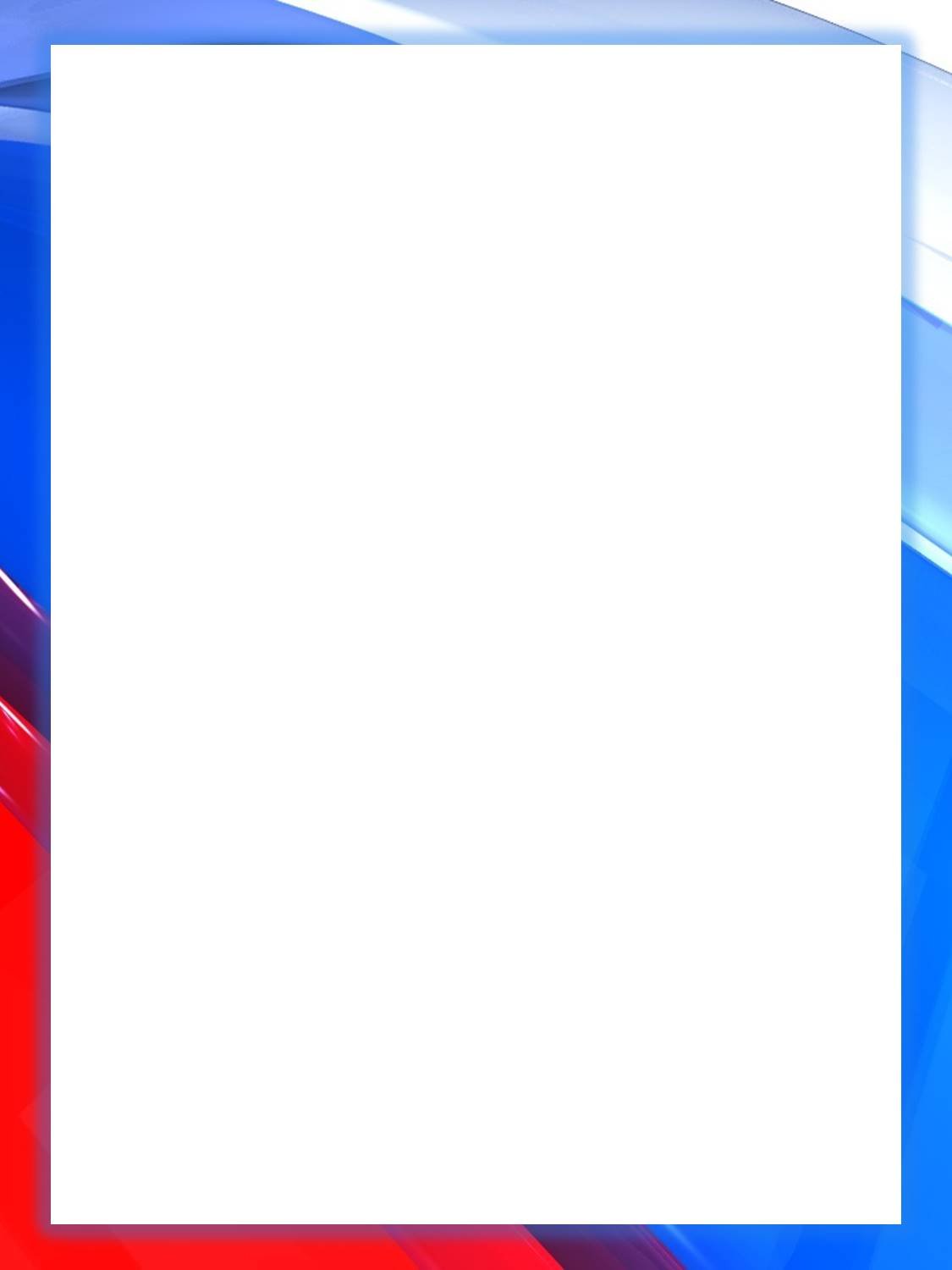 ГЕРОИ ТОЛЬЯТТИ
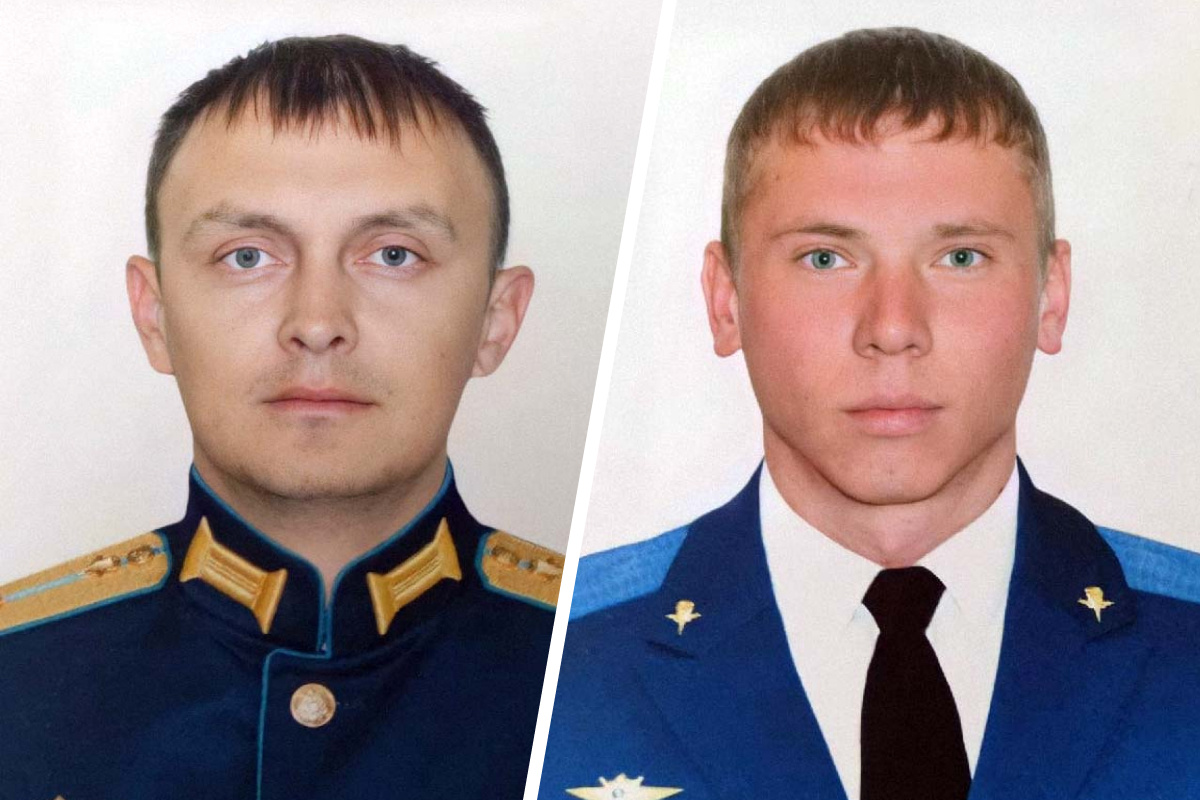 Капитан Валерий Кассаев      Сержант Егор Букаткин

Погибли при выполнении боевой задачи в ходе спецоперации по оказанию помощи Луганской и Донецкой народным республикам.
За героизм и самоотверженность, проявленные при выполнении воинского долга, тольяттинцы  представлены к государственной награде - ордену Мужества».
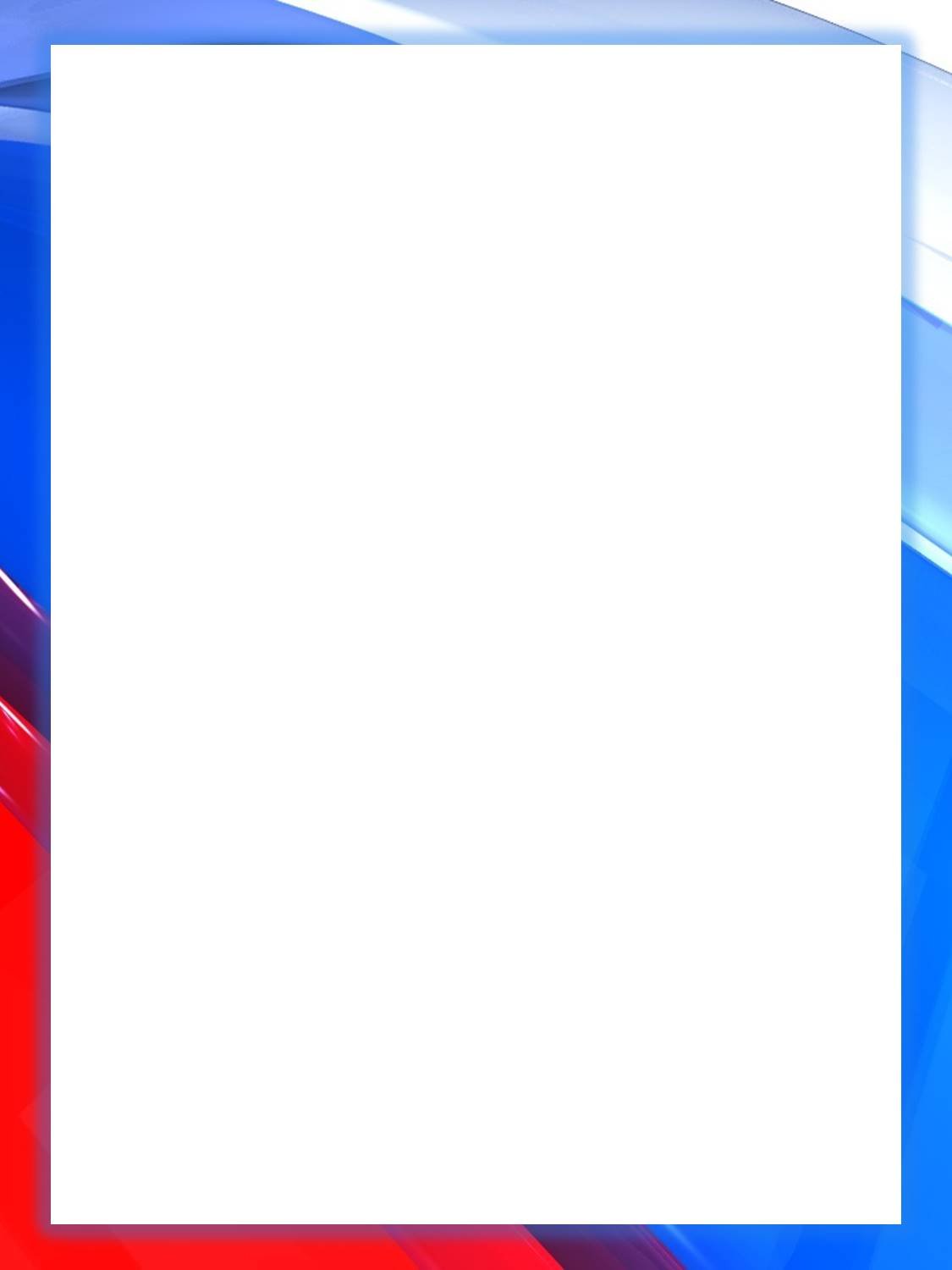 ГЕРОИ ТОЛЬЯТТИ
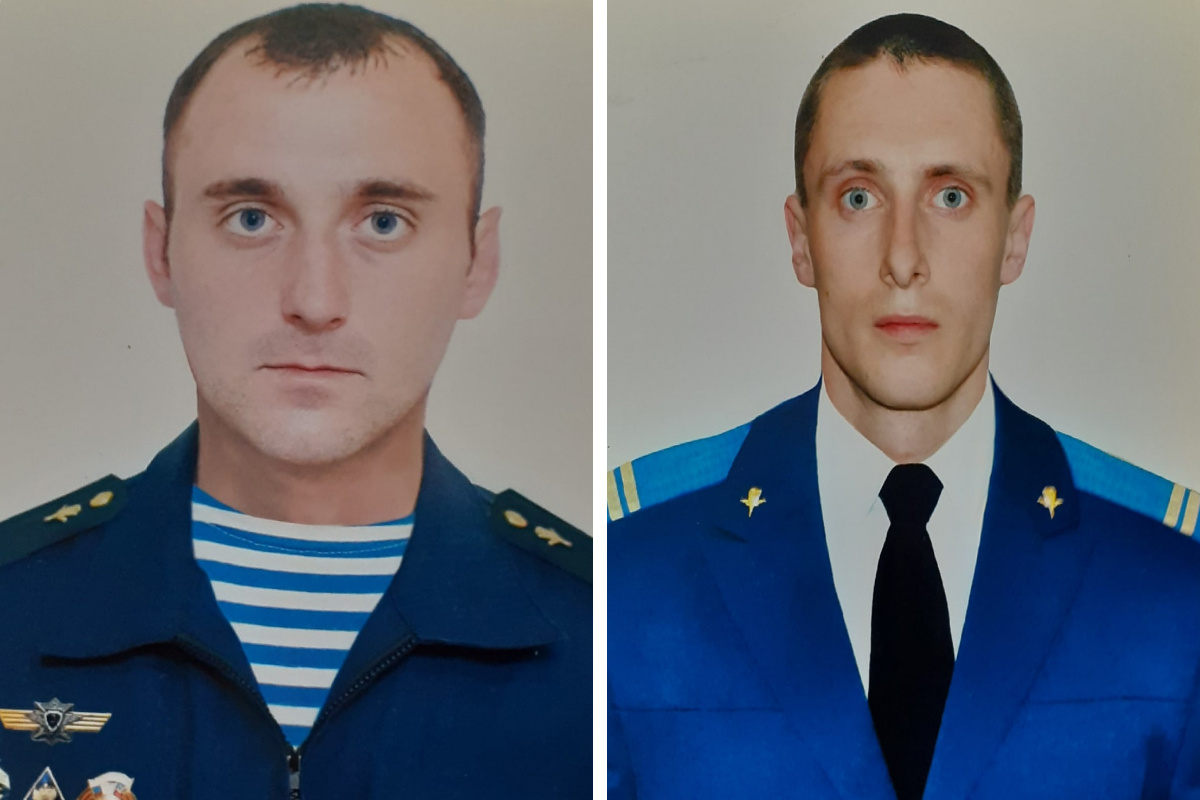 Алексей Шпилевский             Сергей Гурзанов- 
Старший сержант  		 Гвардии сержант

Погибли при выполнении боевой задачи в ходе спецоперации по оказанию помощи Луганской и Донецкой народным республикам.
За героизм и самоотверженность, проявленные при выполнении воинского долга, тольяттинцы  представлены к государственной награде - ордену Мужества»,
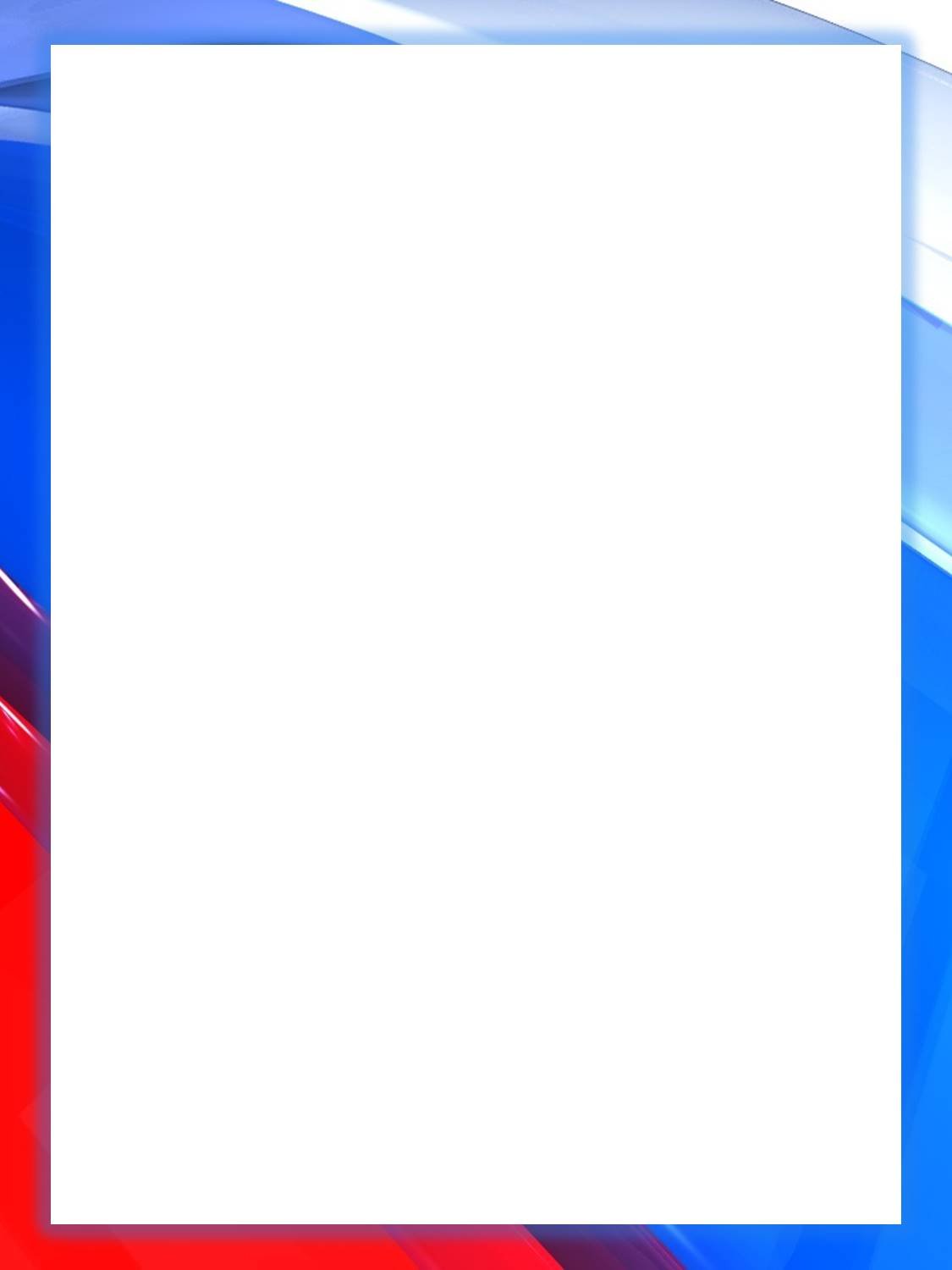 ГЕРОИ ОТЕЧЕСТВА
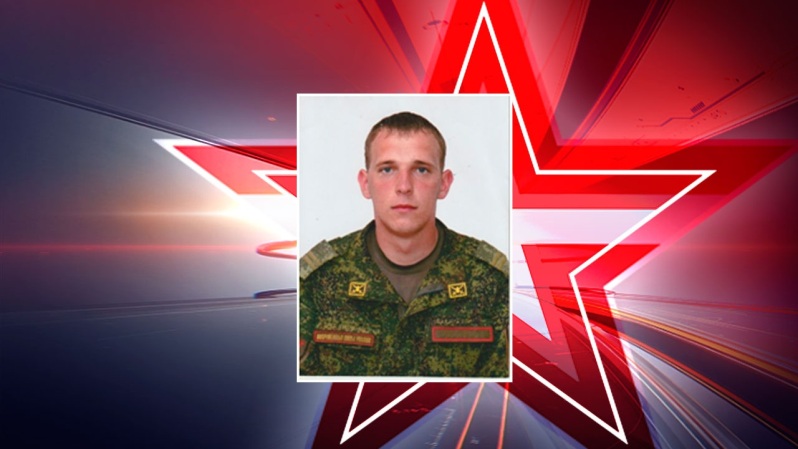 Олег Борисов, сержант командир танка

Экипаж танка под командованием сержанта Олега Борисова выполнял боевую задачу по поддержке мотострелковых подразделений.
Благодаря мужеству, профессионализму и отваге сержанта Олега Борисова и умелому руководству удалось нанести значительный урон противнику, а также спасти жизни раненым российским военнослужащим.
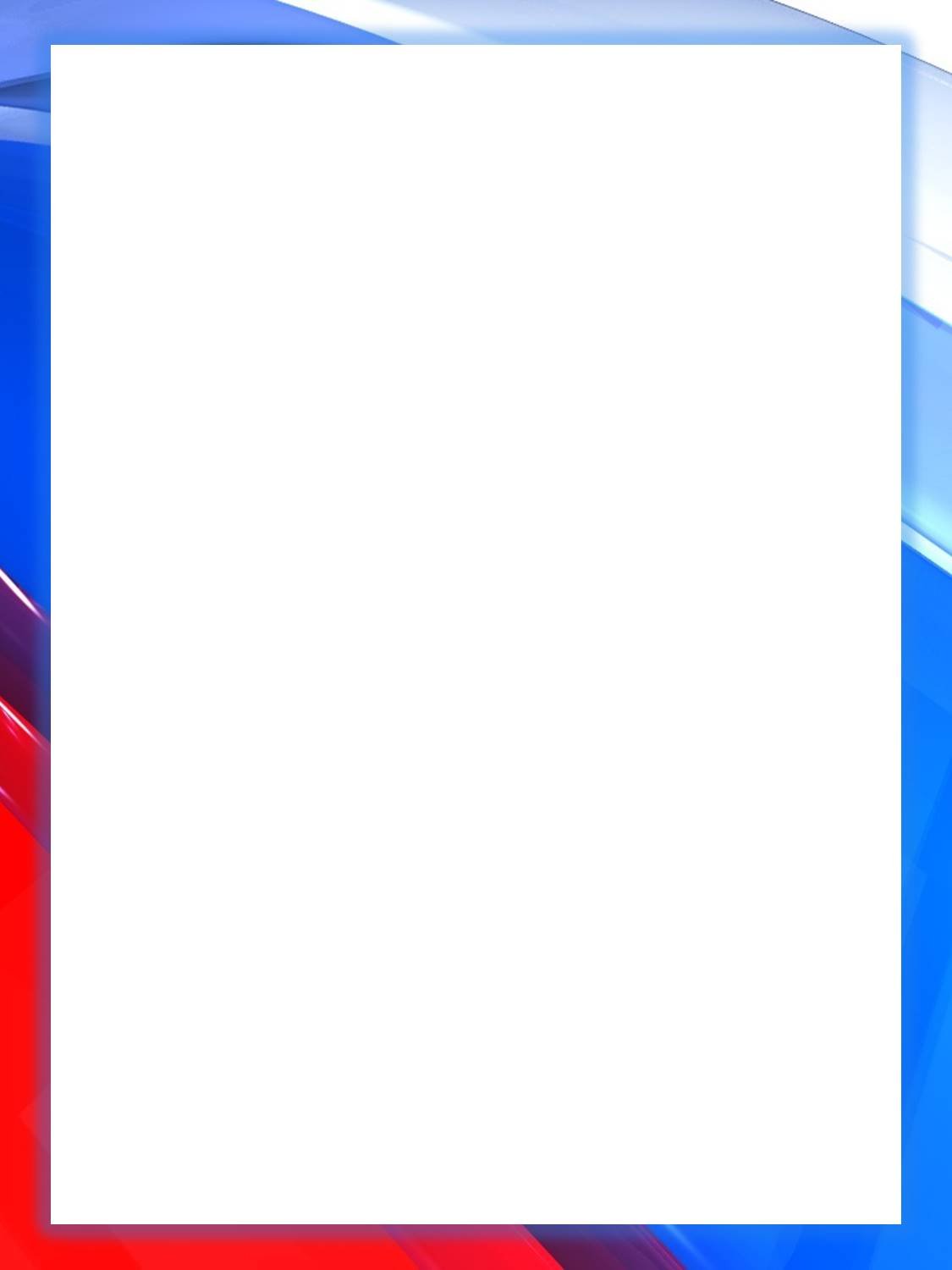 ГЕРОИ ОТЕЧЕСТВА
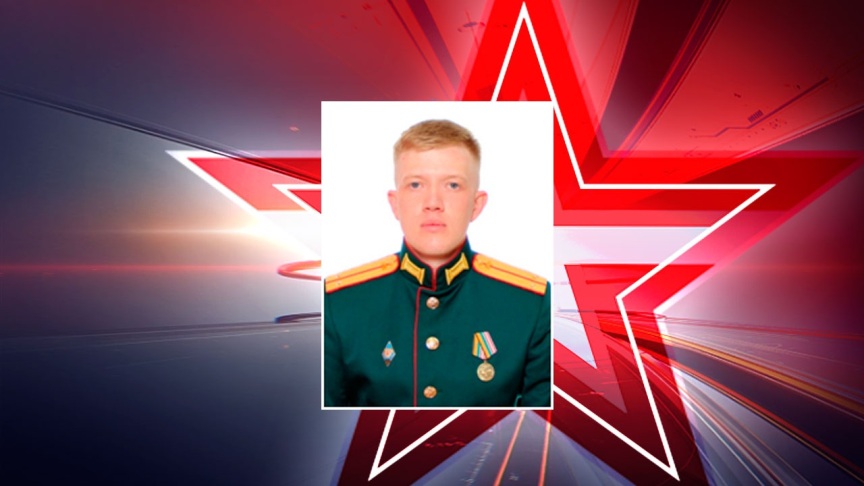 Александр Бялик, лейтенант командир танкового взвода

В ходе совершения марша батальонно-тактическая группа танкового полка, в составе которой действовал взвод лейтенанта Александра Бялика, обнаружила вооруженное формирование украинских националистов и с ходу приступила к их уничтожению. лейтенант Бялик со своим экипажем обнаружил и уничтожил три позиции националистов.
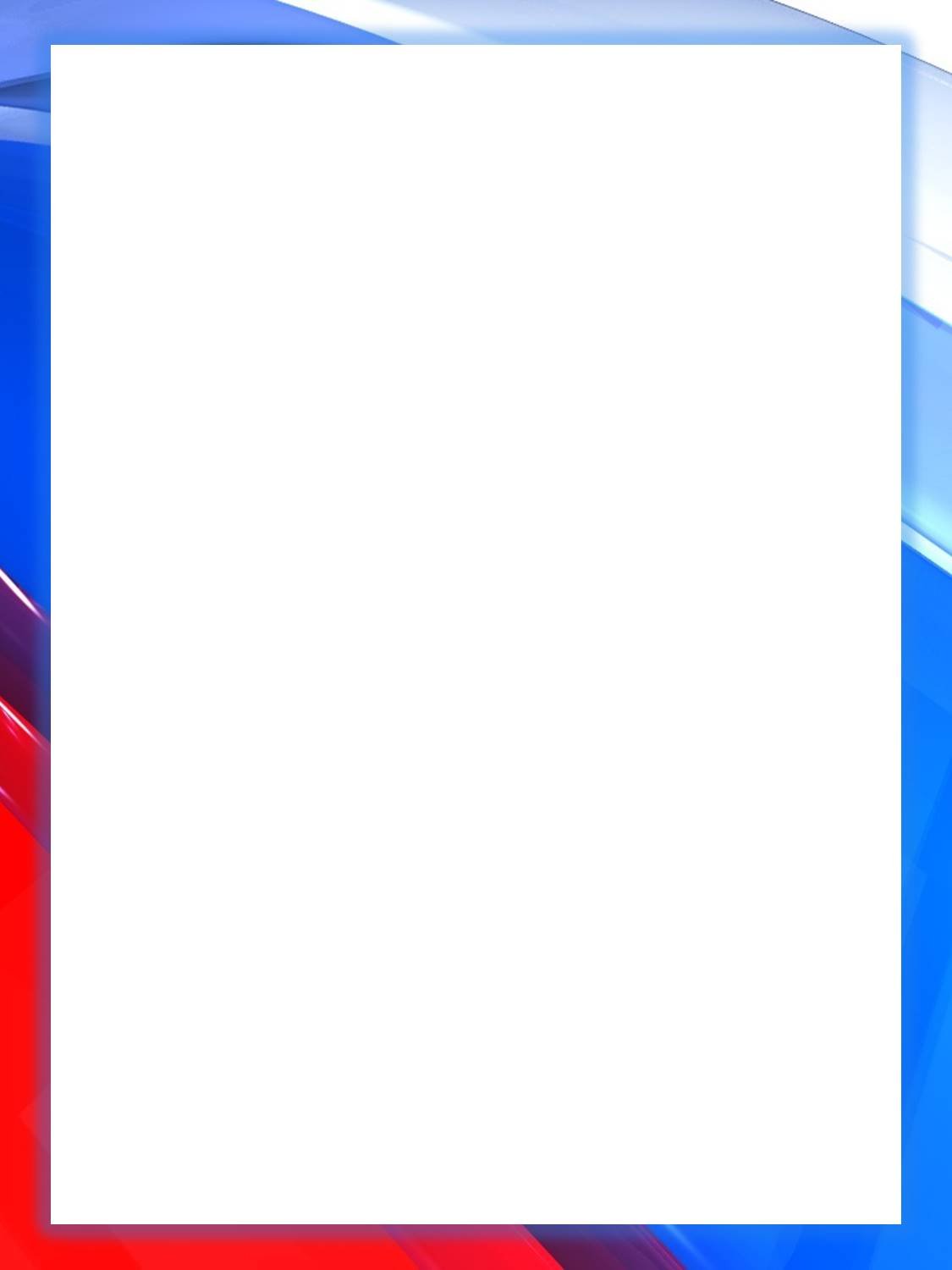 ГЕРОИ ОТЕЧЕСТВА
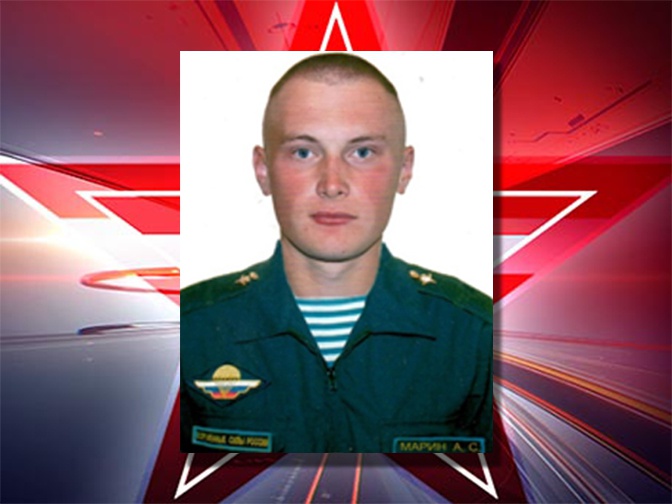 Алексей Марин  - рядовой
Рядовой Алексей Марин в составе батальонно-тактической группы российских десантников выполнял боевую задачу по освобождению стратегически важных районов от вооруженных формирований украинских радикалов. Несмотря на полученную контузию, Алексей самостоятельно выбрался из боевой машины и продолжил атаковать националистов из стрелкового оружия. В результате смелых и мужественных действий рядового Марина группа националистов численностью до 30 человек была ликвидирована.
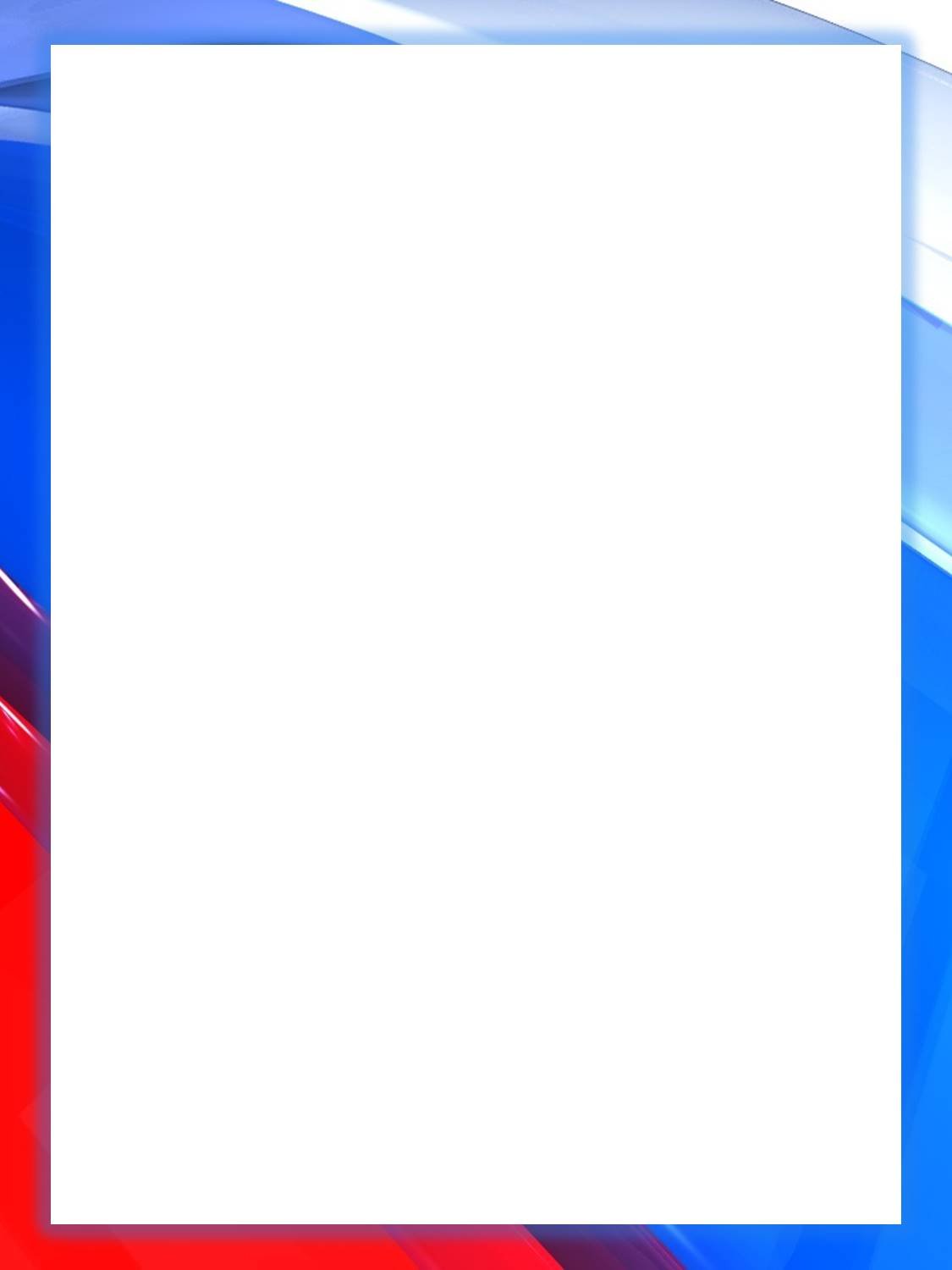 ГЕРОИ ОТЕЧЕСТВА
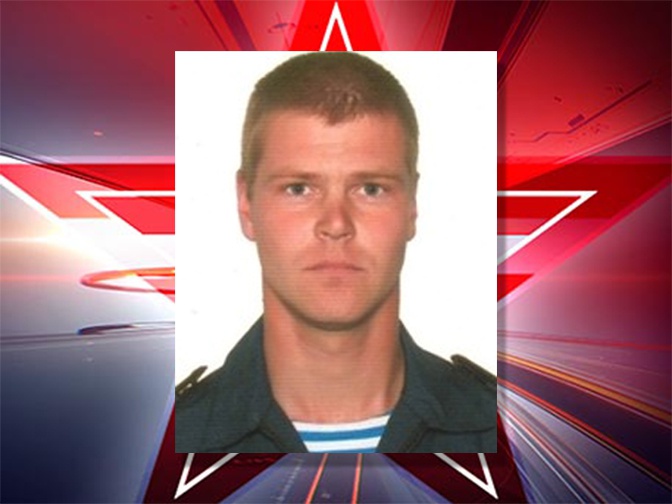 Артемий Артюнин - ефрейтор
С первых дней специальной военной операции по защите Донецкой и Луганской народных республик ефрейтор Артемий Артюнин с целью бесперебойного тылового обеспечения российских подразделений неоднократно осуществлял подвоз материально-технического имущества группировке Воздушно-десантных войск на линию соприкосновения с силами националистов.
В ходе одной из боевых операций смелые и решительные действия ефрейтора Артюнина позволили спасти жизни раненым бойцам, а также не допустить захвата противником военной техники и тыловых запасов.
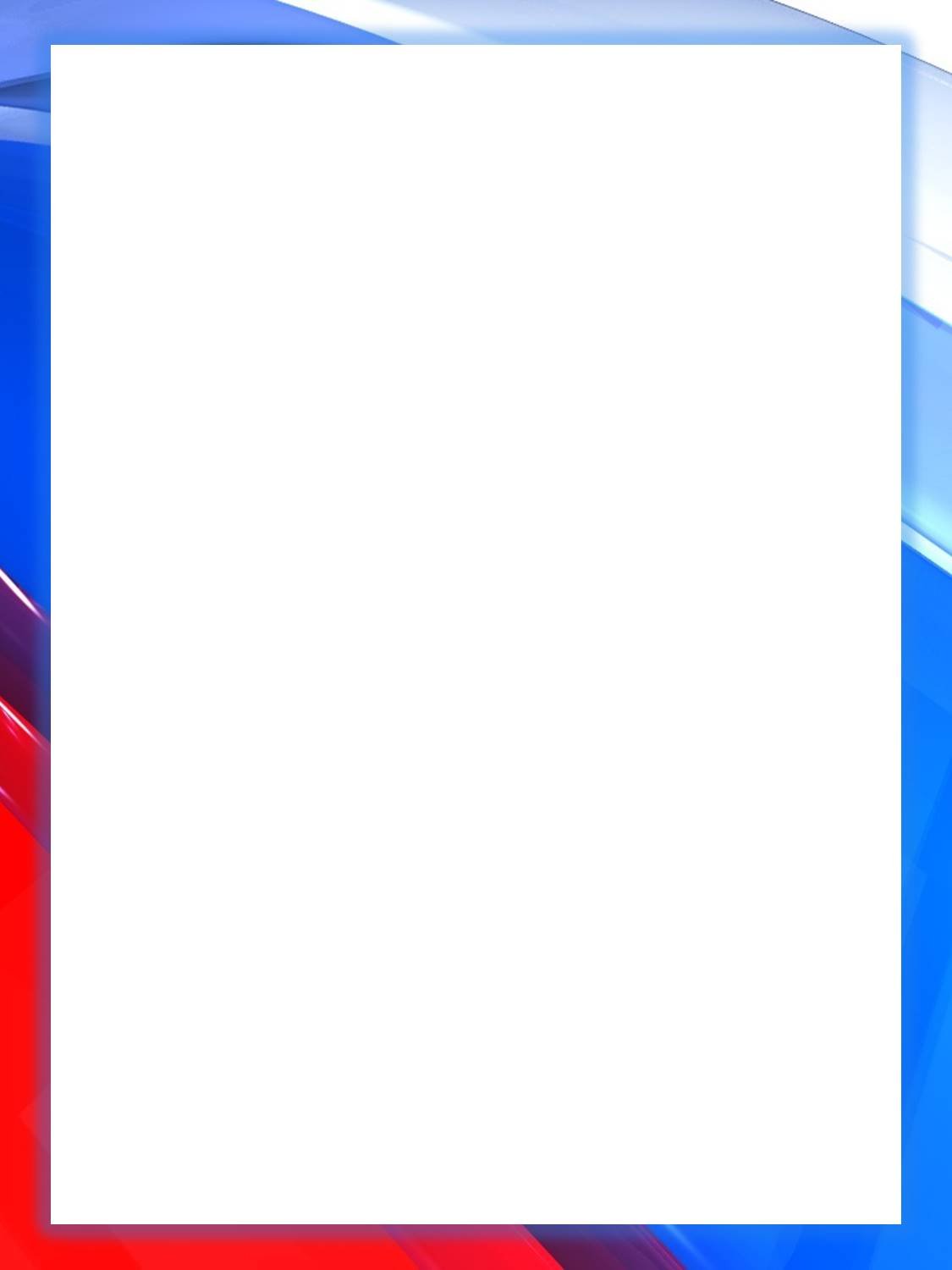 ГЕРОИ ОТЕЧЕСТВА
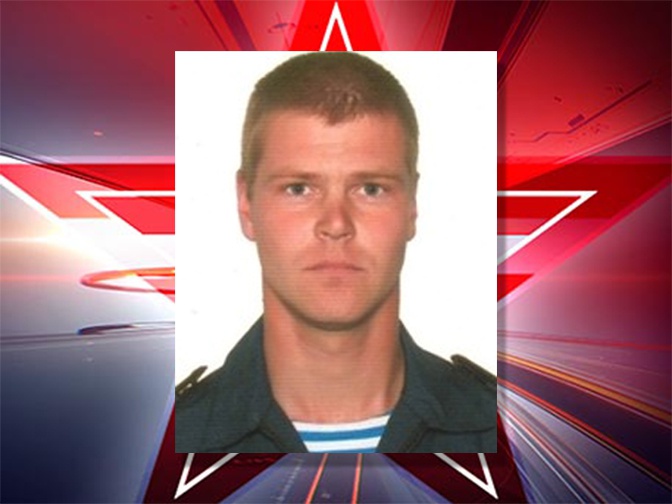 Артемий Артюнин - ефрейтор
С первых дней специальной военной операции по защите Донецкой и Луганской народных республик ефрейтор Артемий Артюнин с целью бесперебойного тылового обеспечения российских подразделений неоднократно осуществлял подвоз материально-технического имущества группировке Воздушно-десантных войск на линию соприкосновения с силами националистов.
В ходе одной из боевых операций смелые и решительные действия ефрейтора Артюнина позволили спасти жизни раненым бойцам, а также не допустить захвата противником военной техники и тыловых запасов.
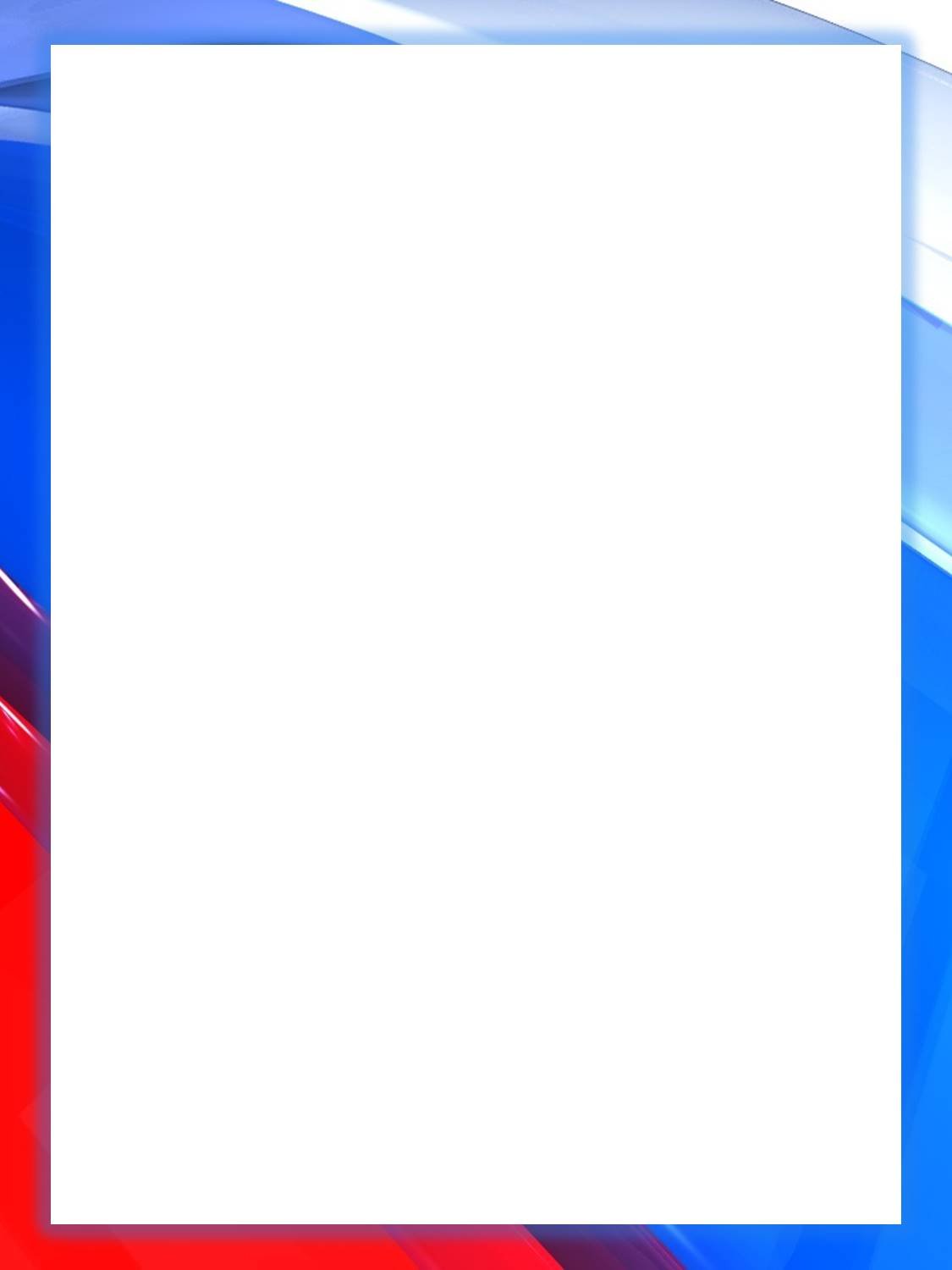 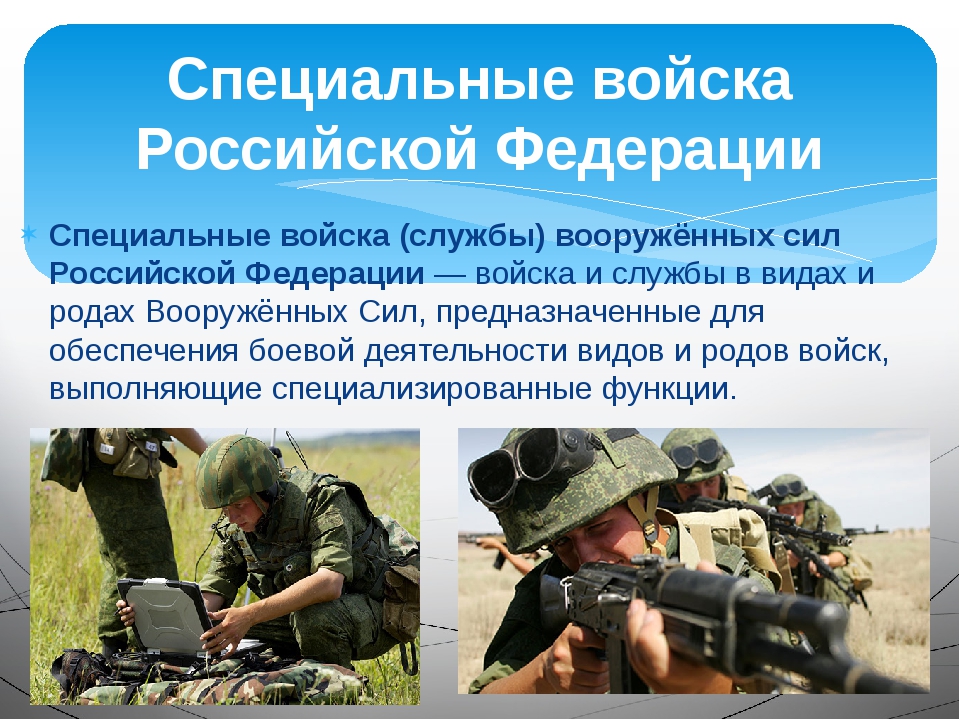 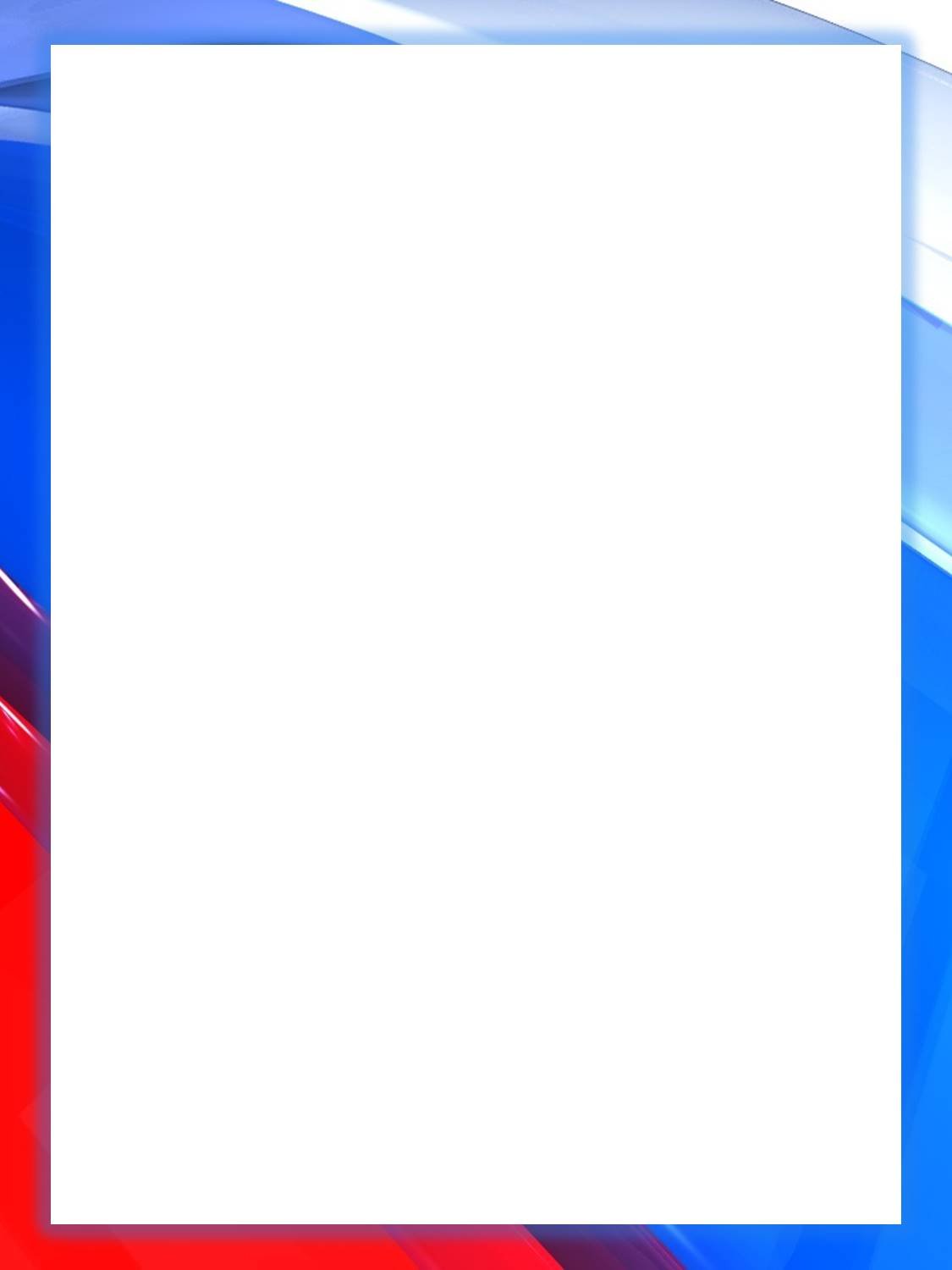 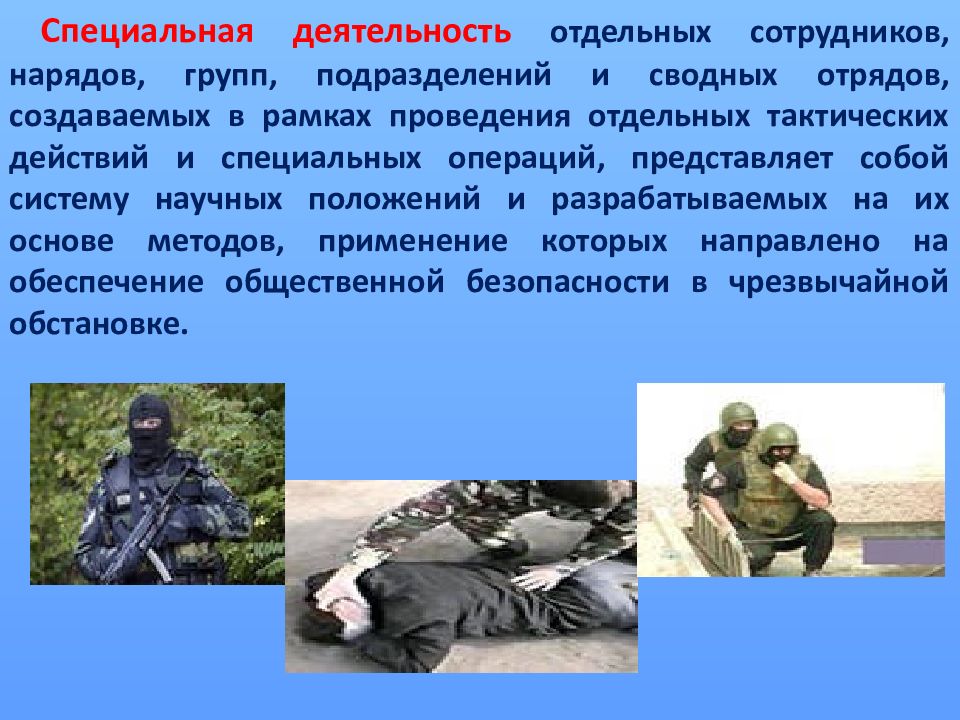 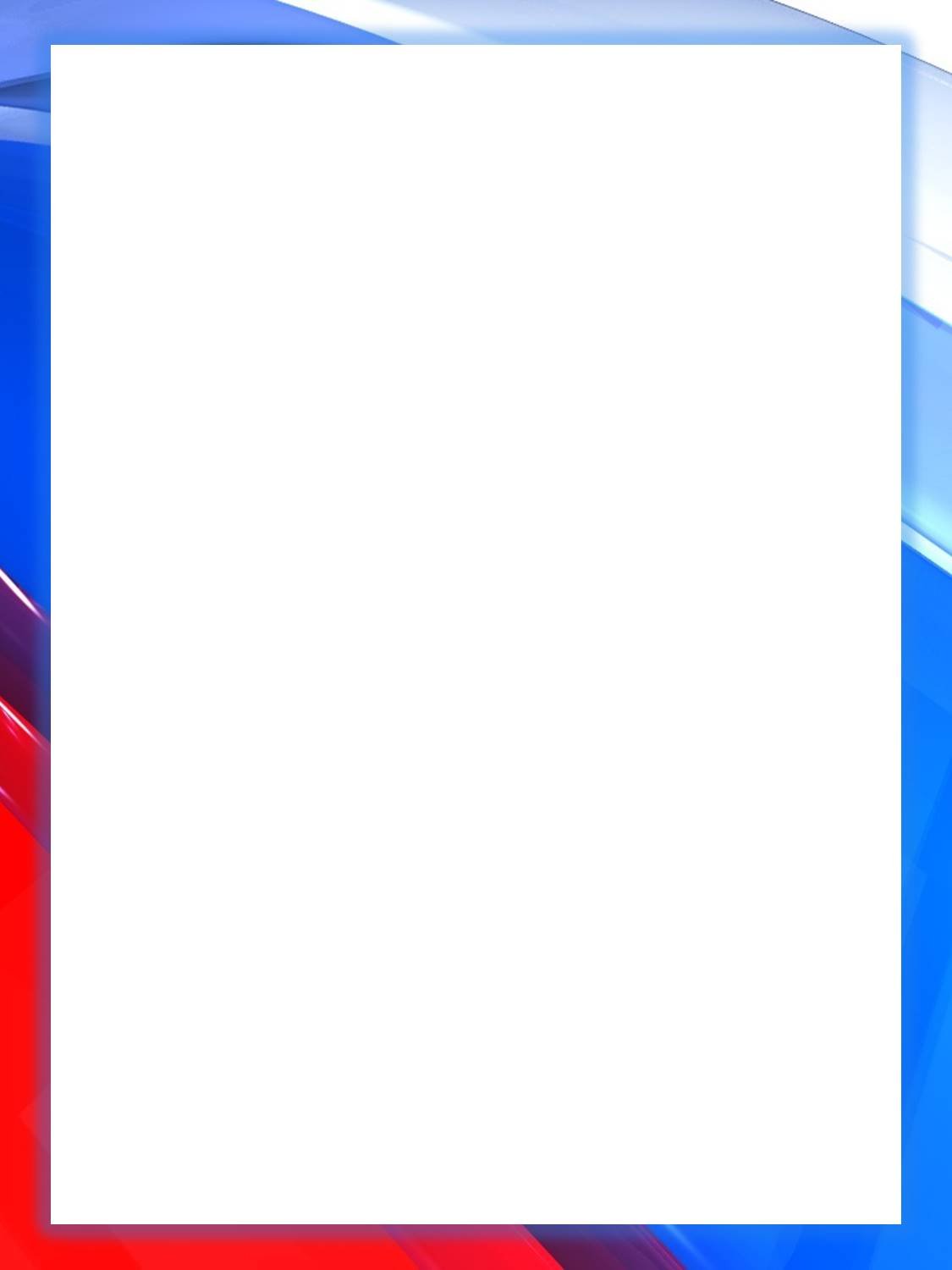 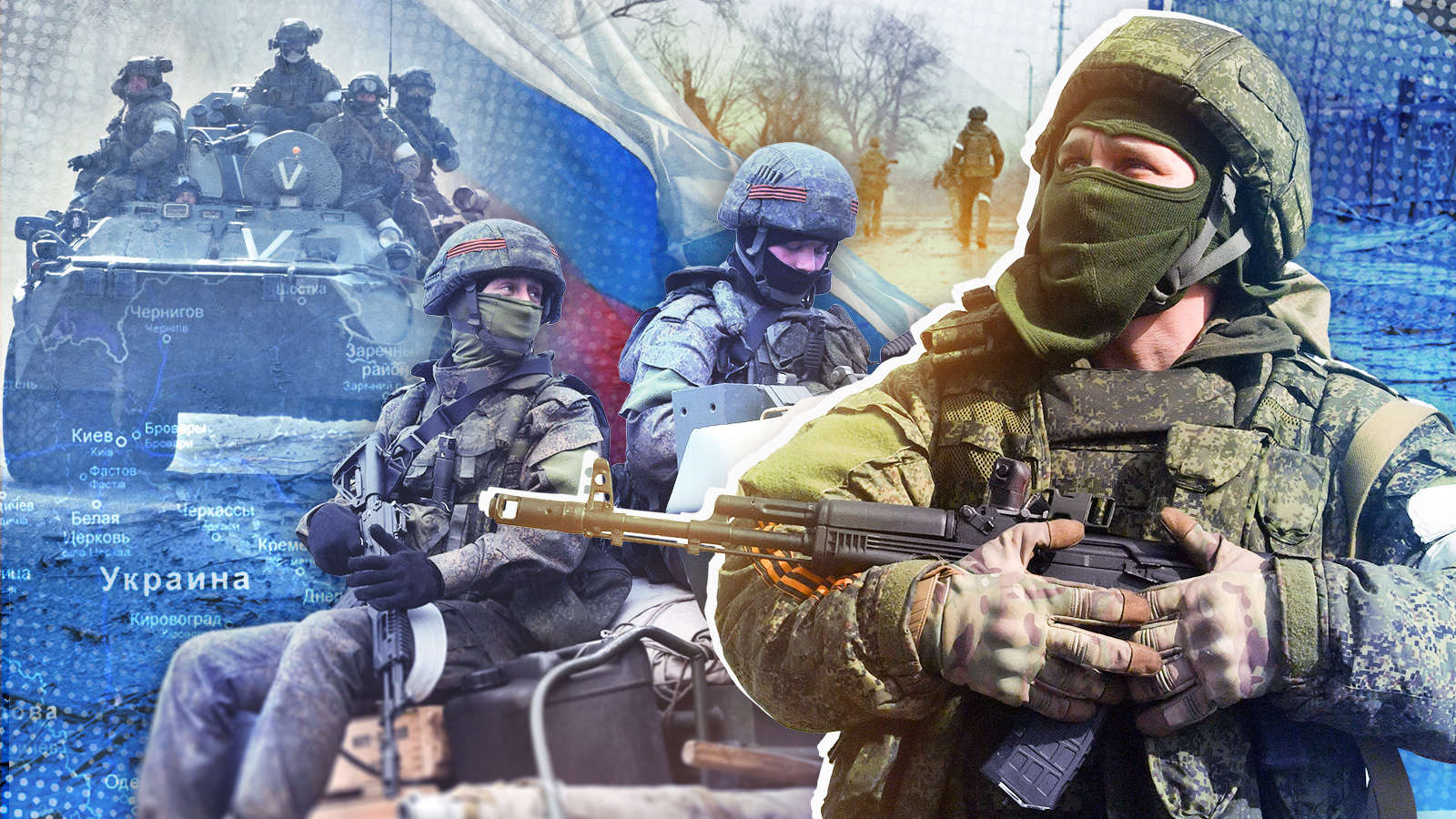 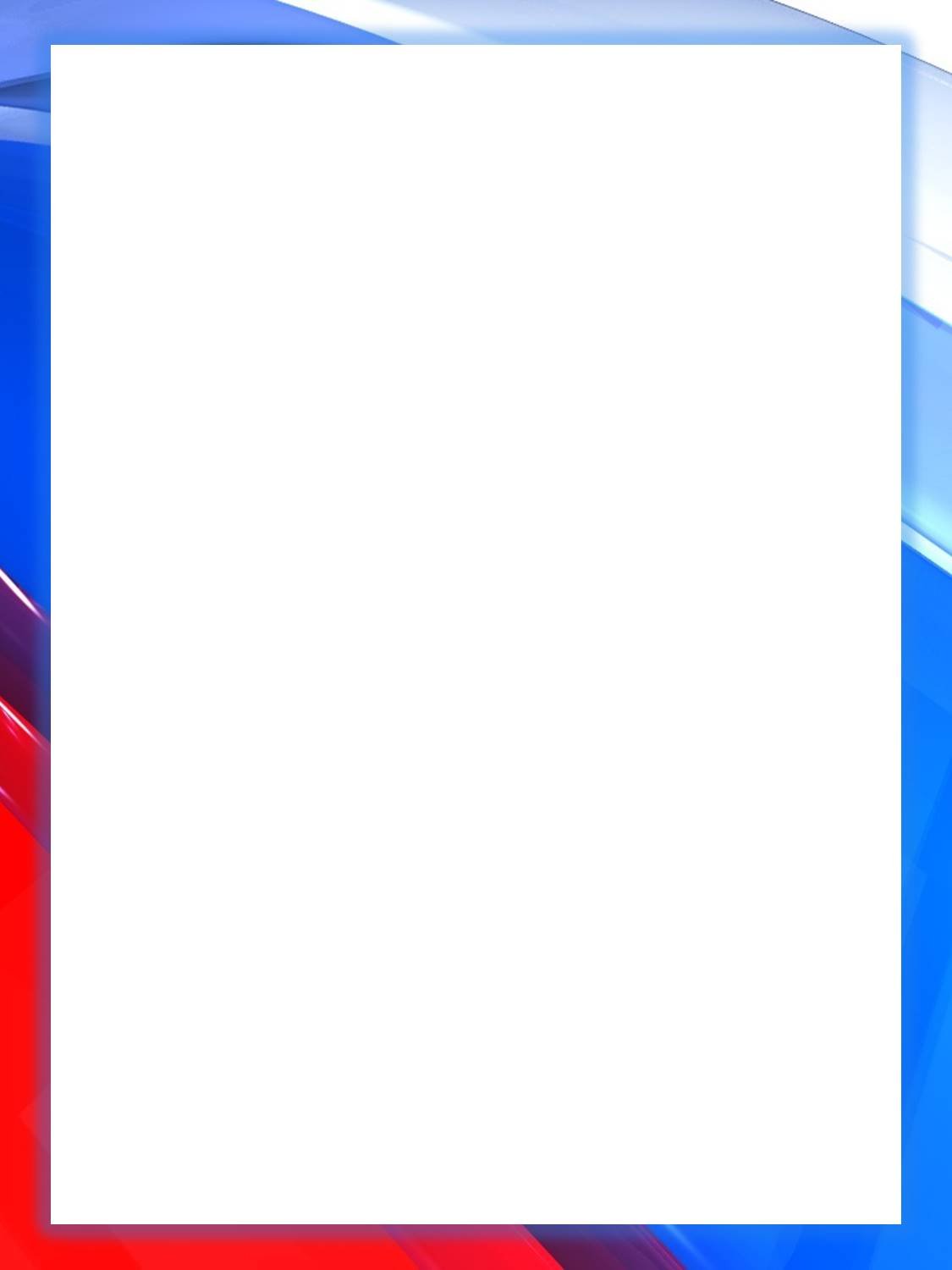 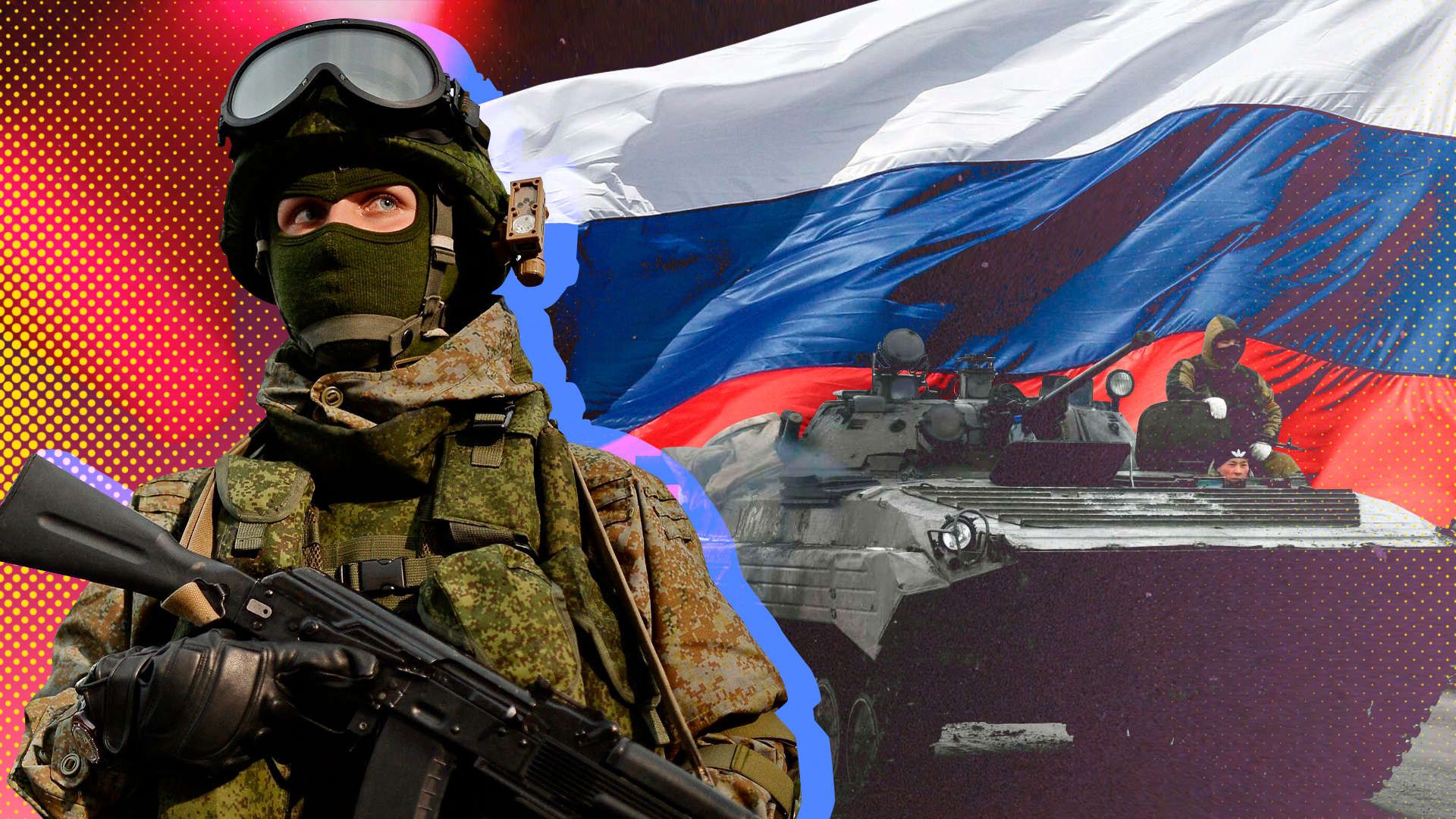 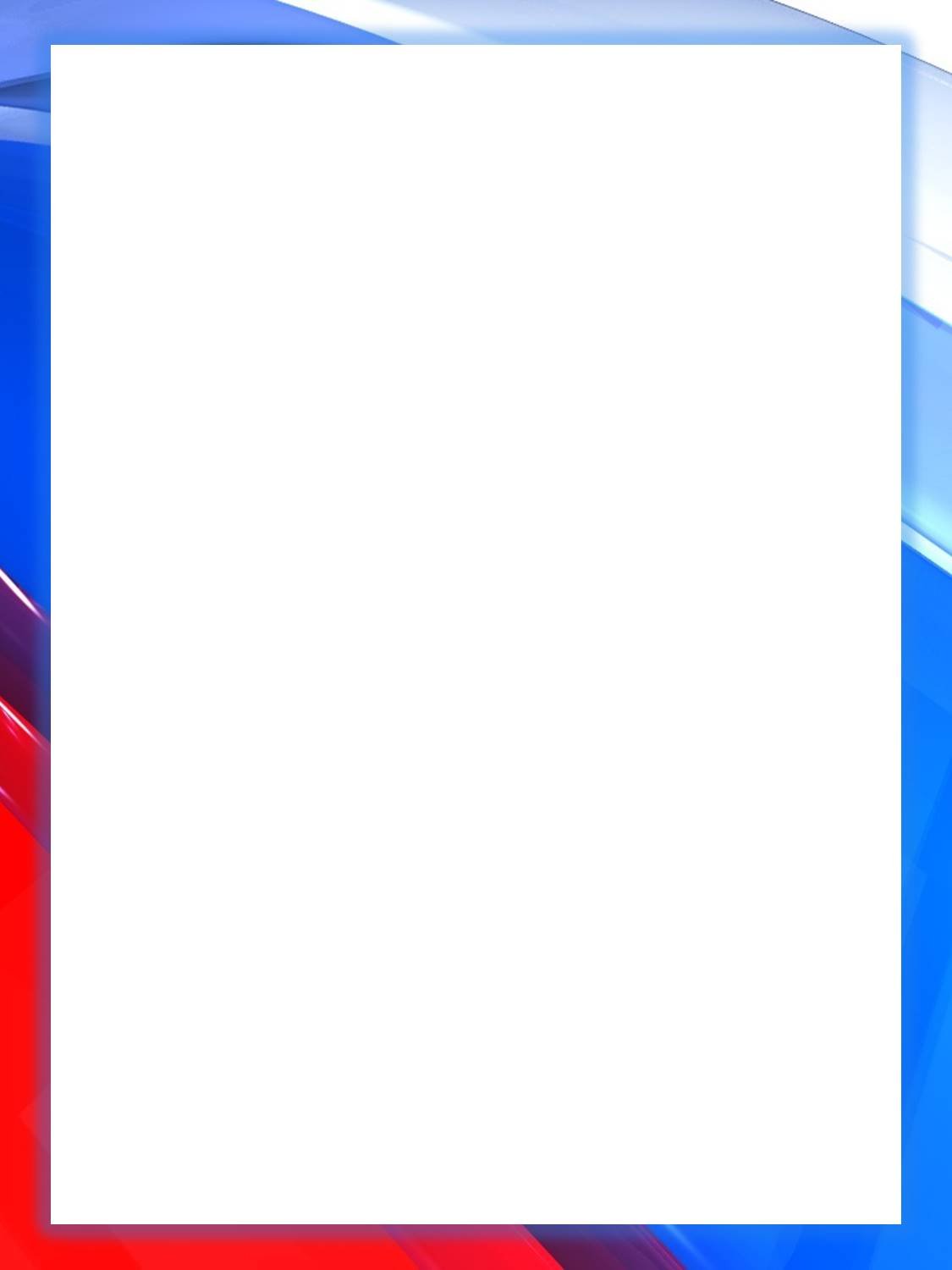 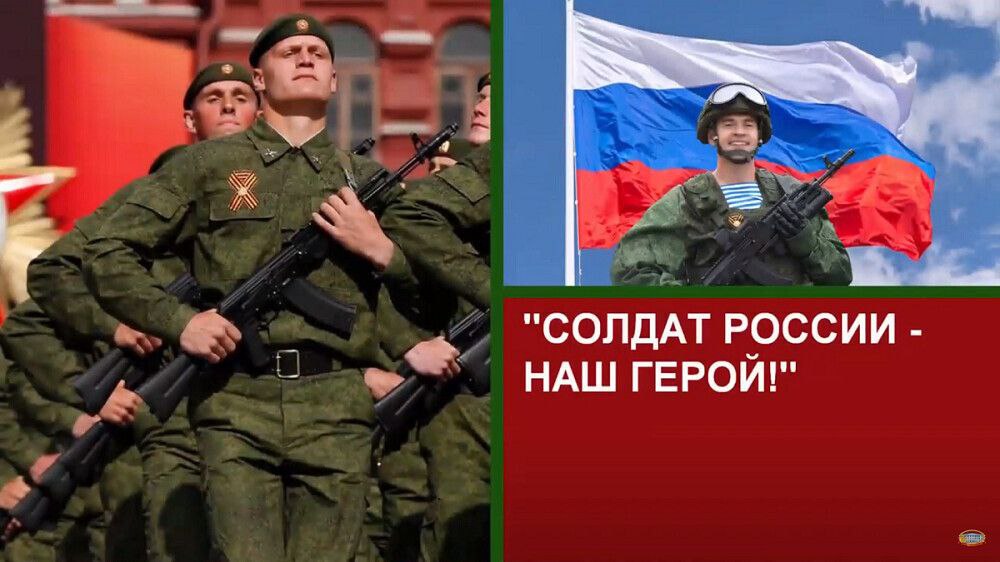 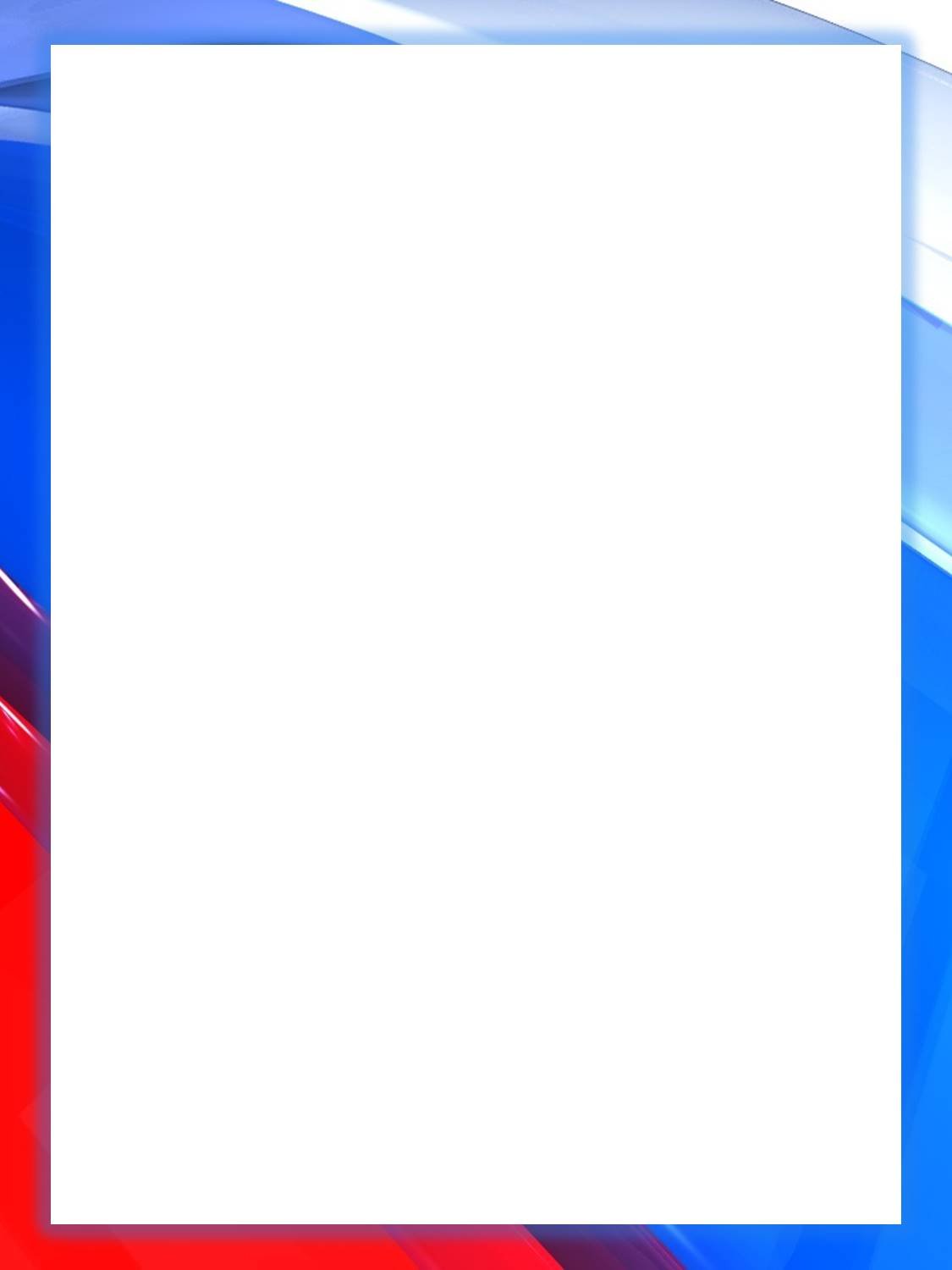 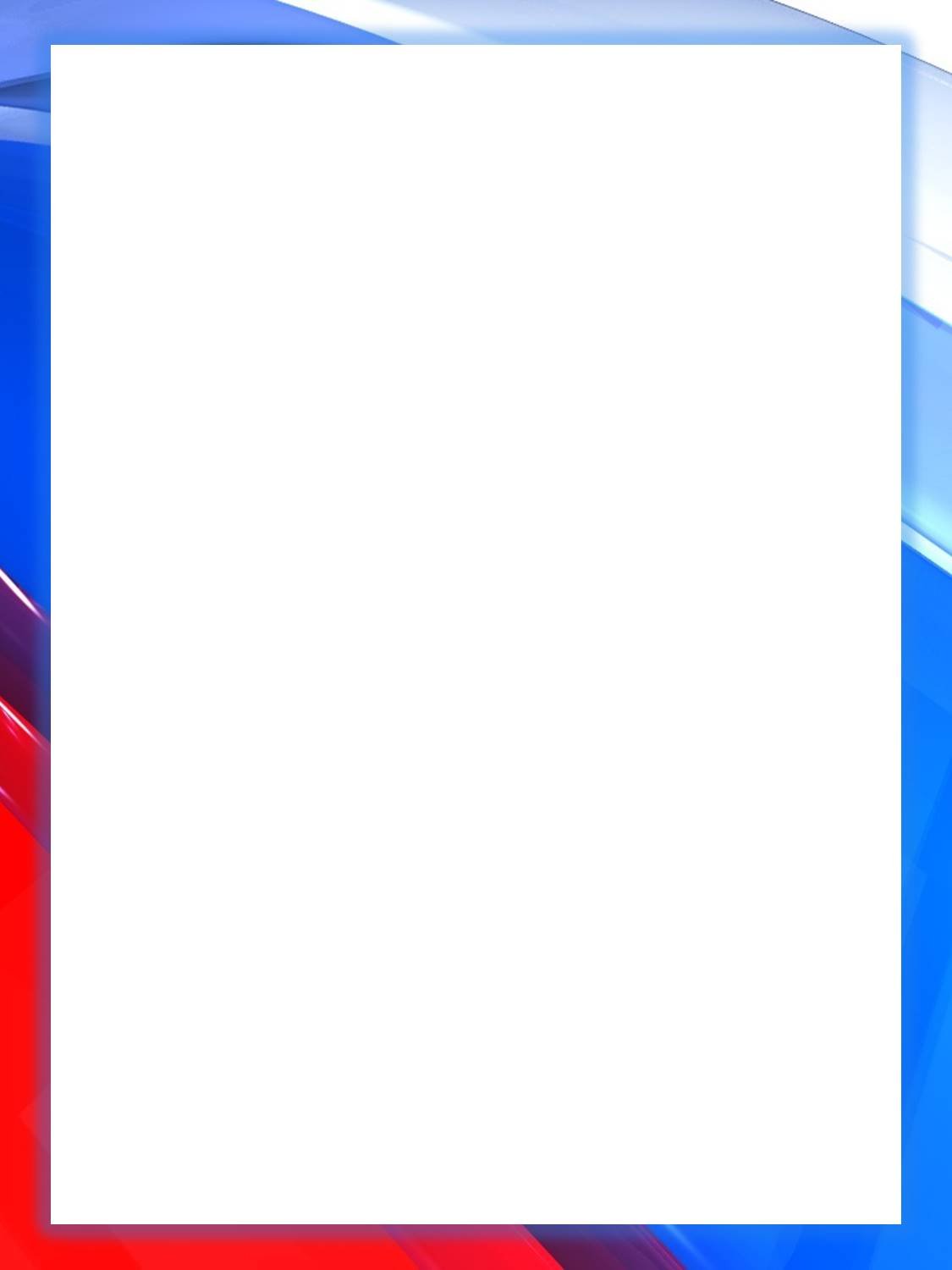 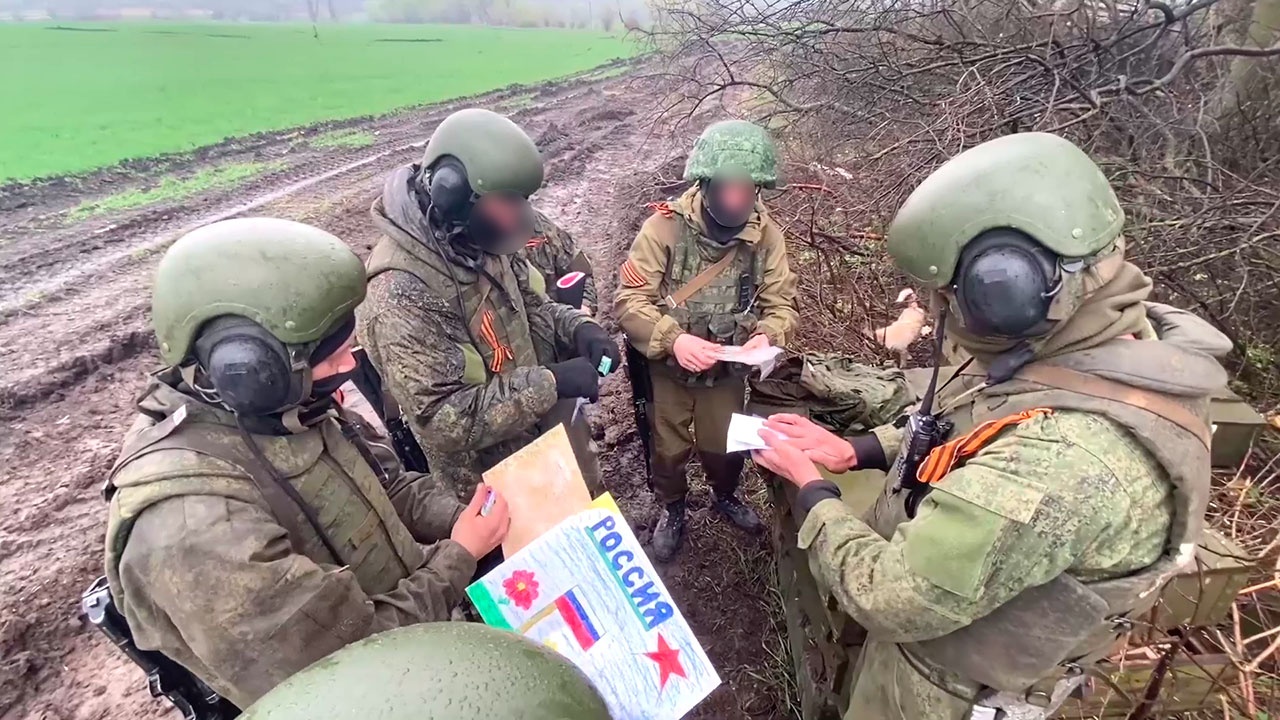 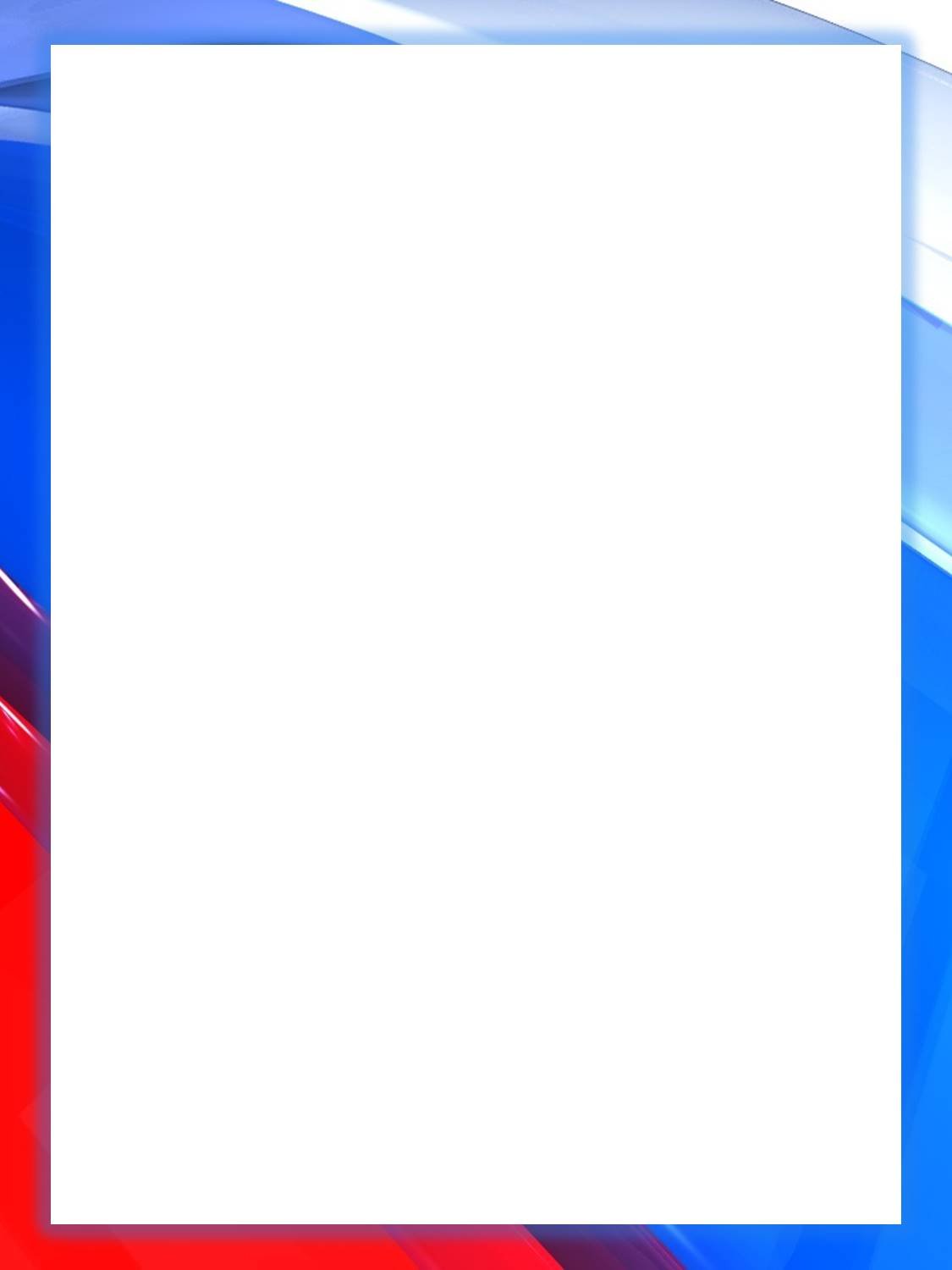 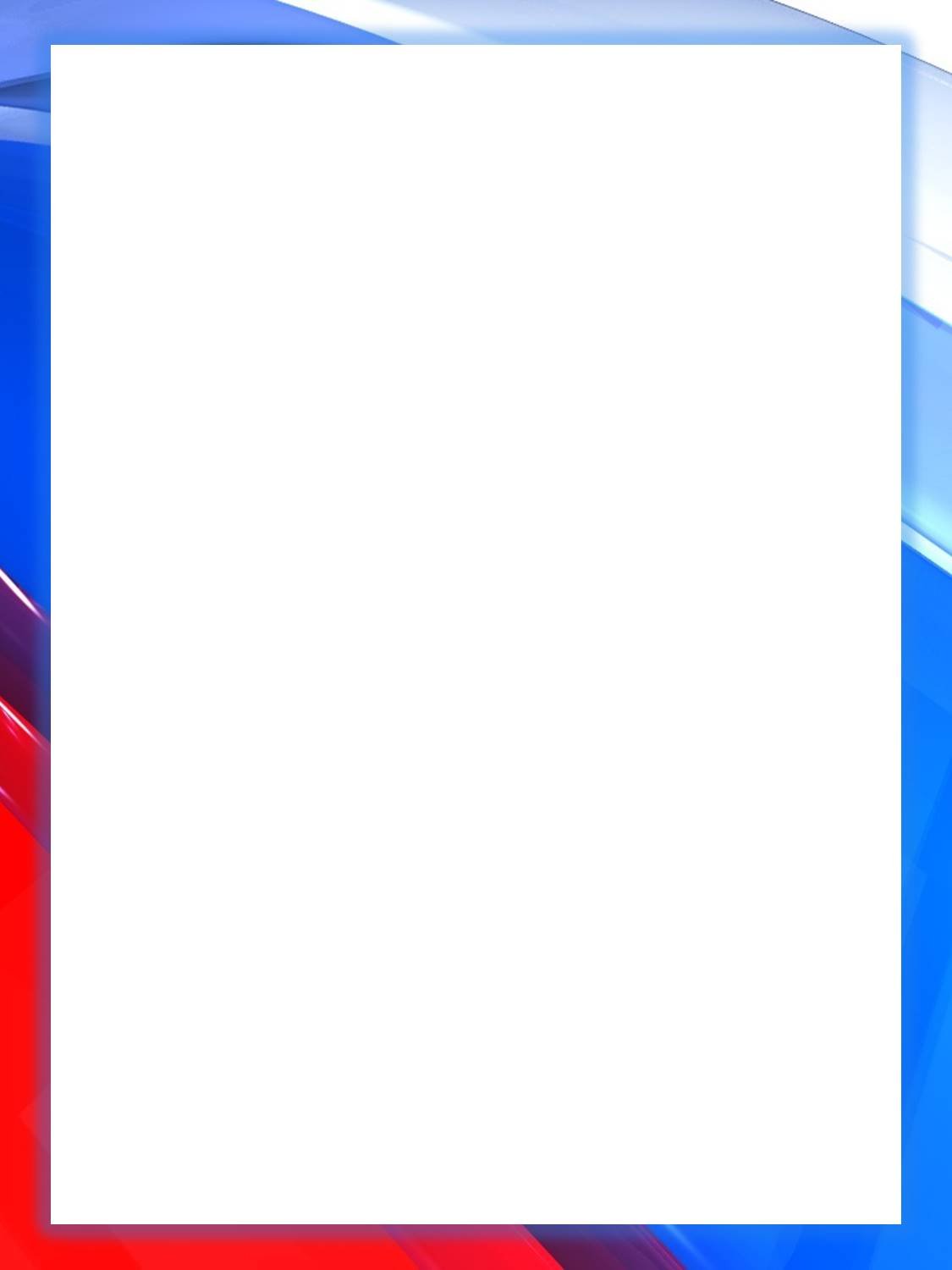 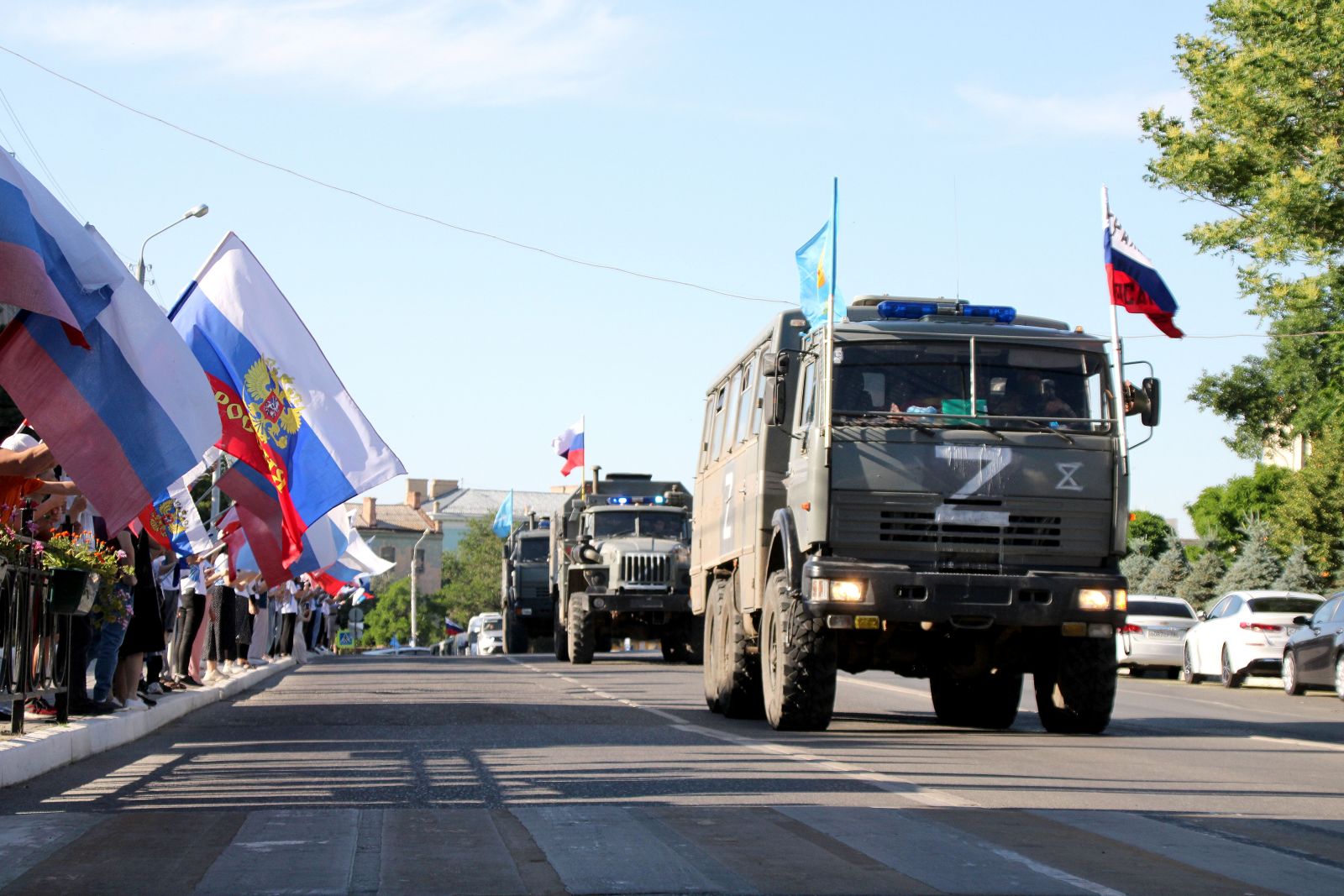 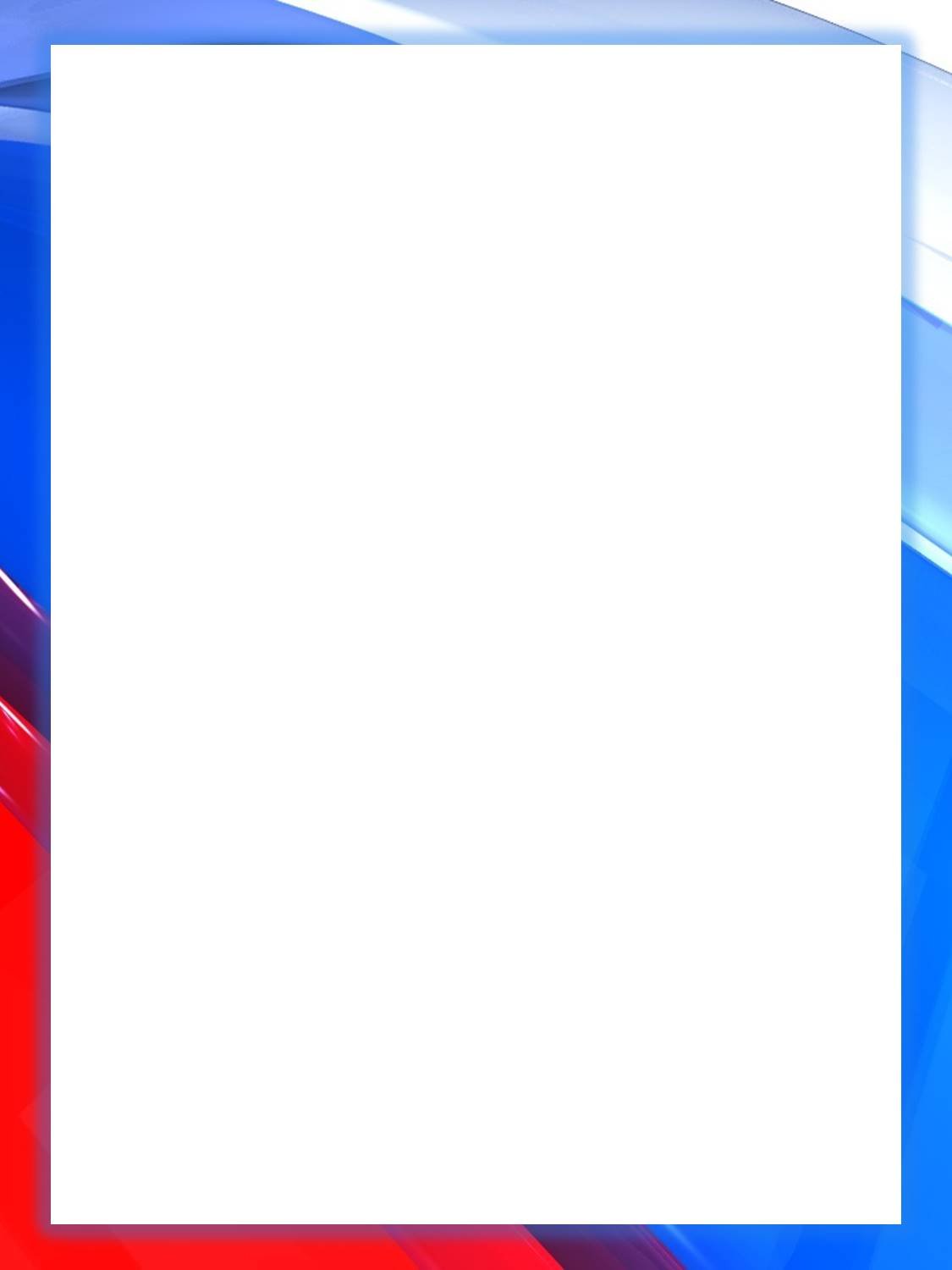 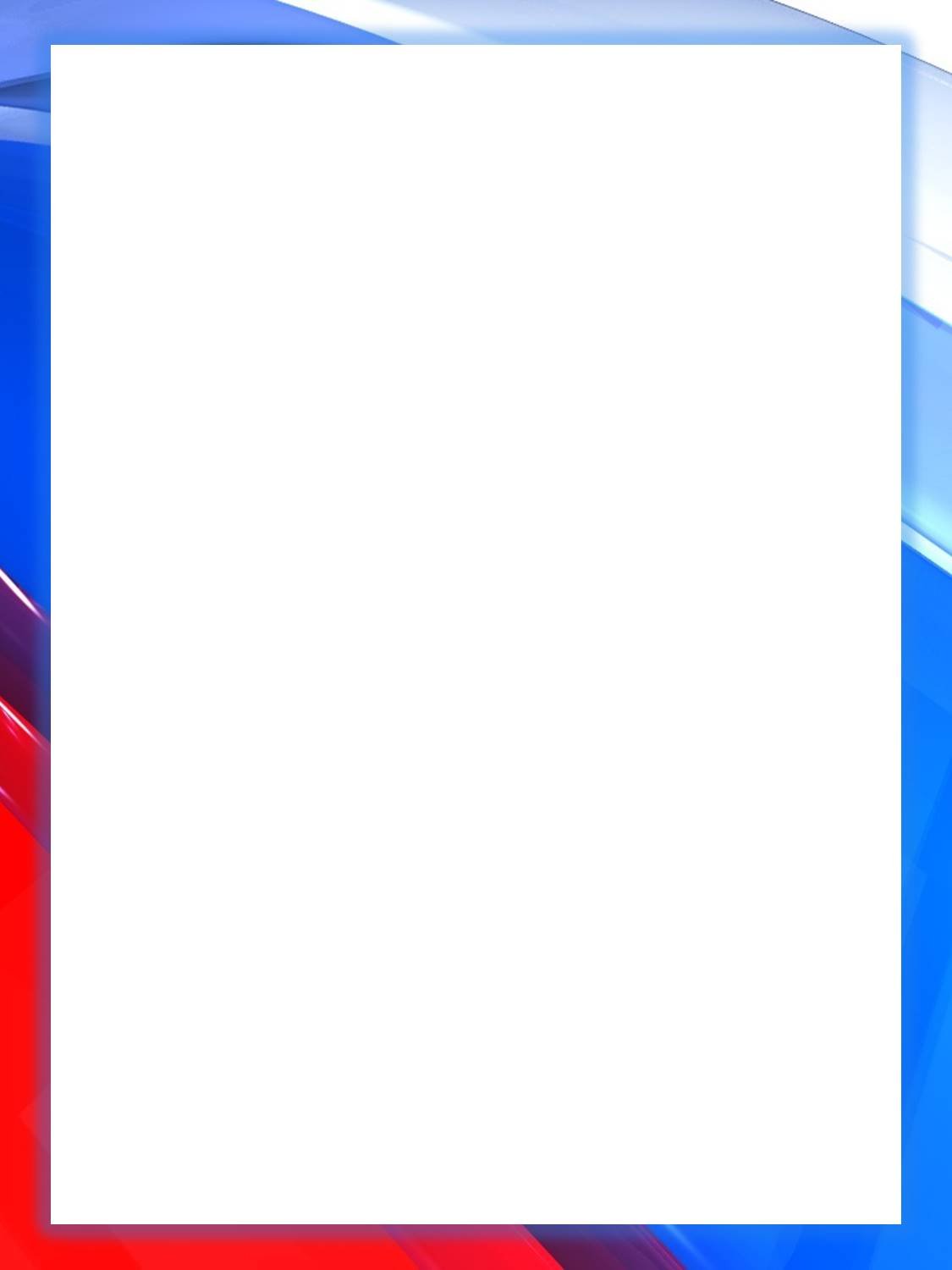 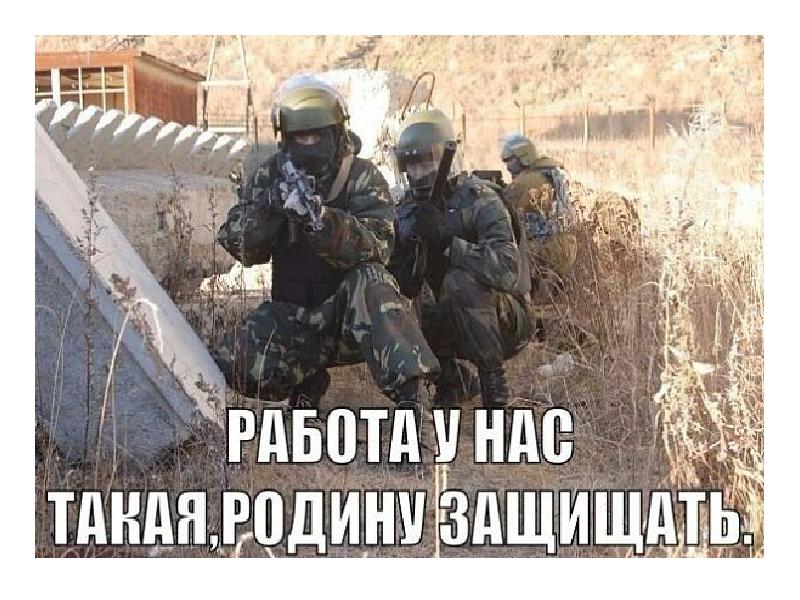 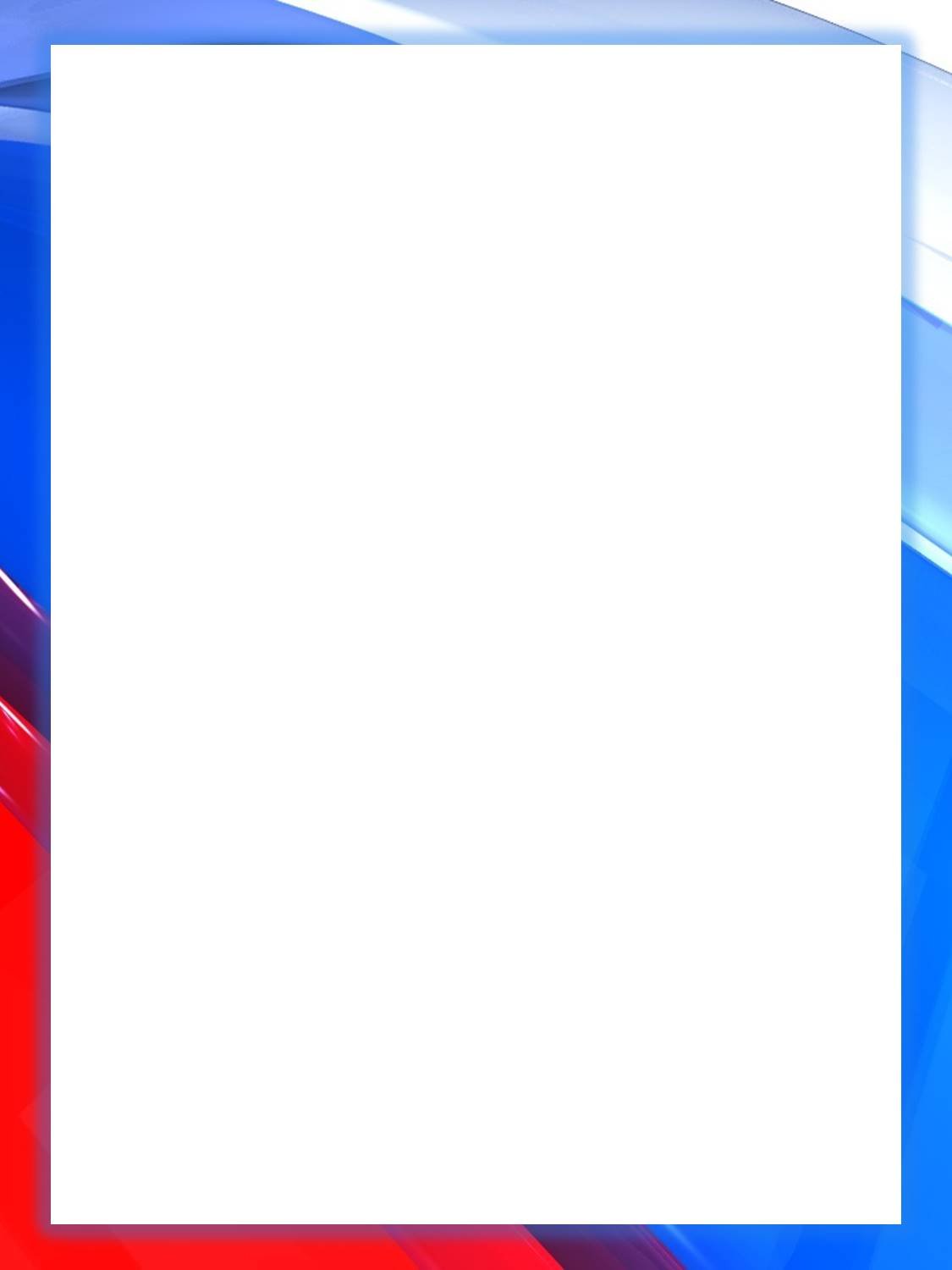 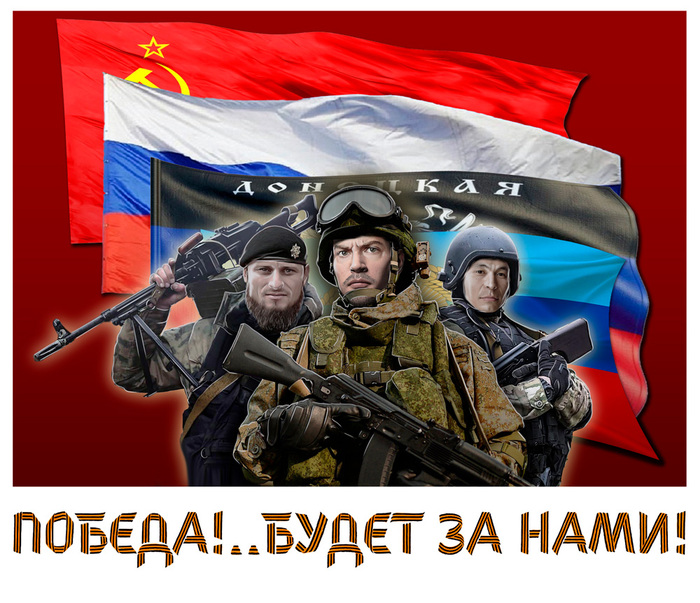